Celebration of a Life Well-Lived
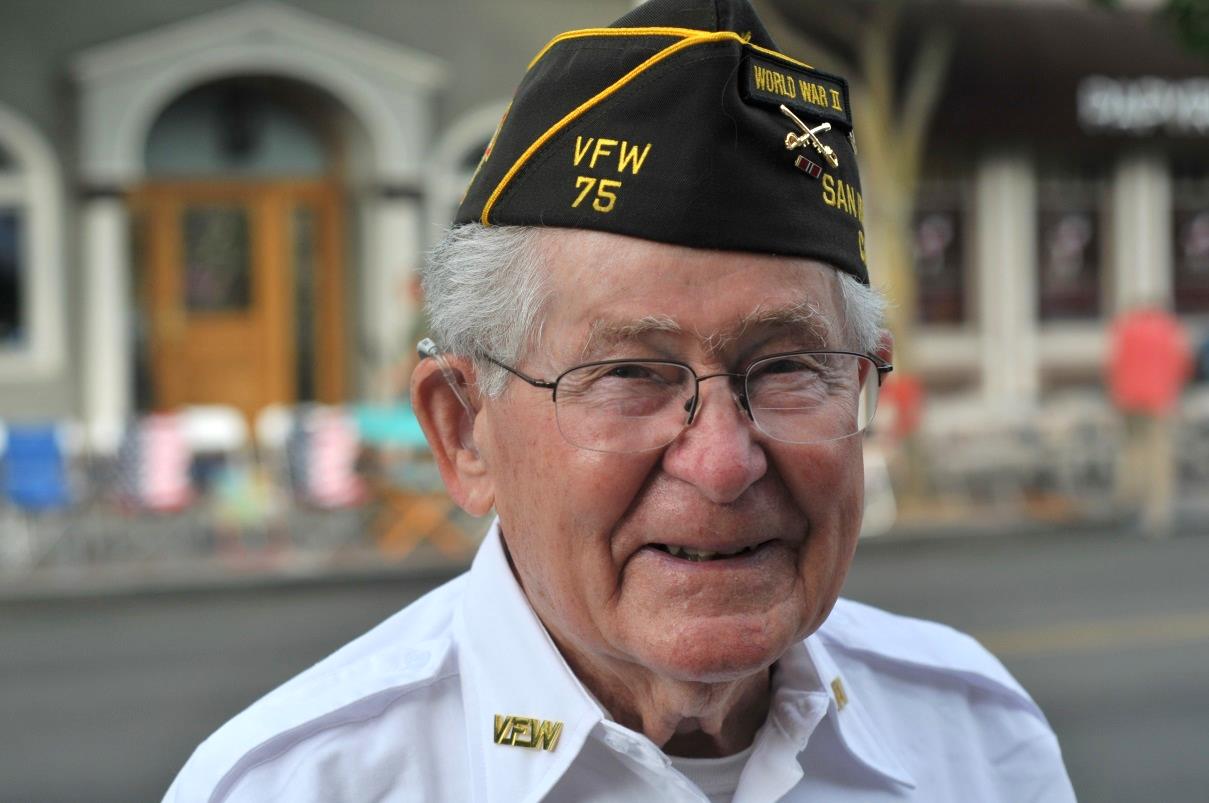 Arthur Allen Gaskins8/29/1918 – 6/17/2018
Veterans Memorial Building Years
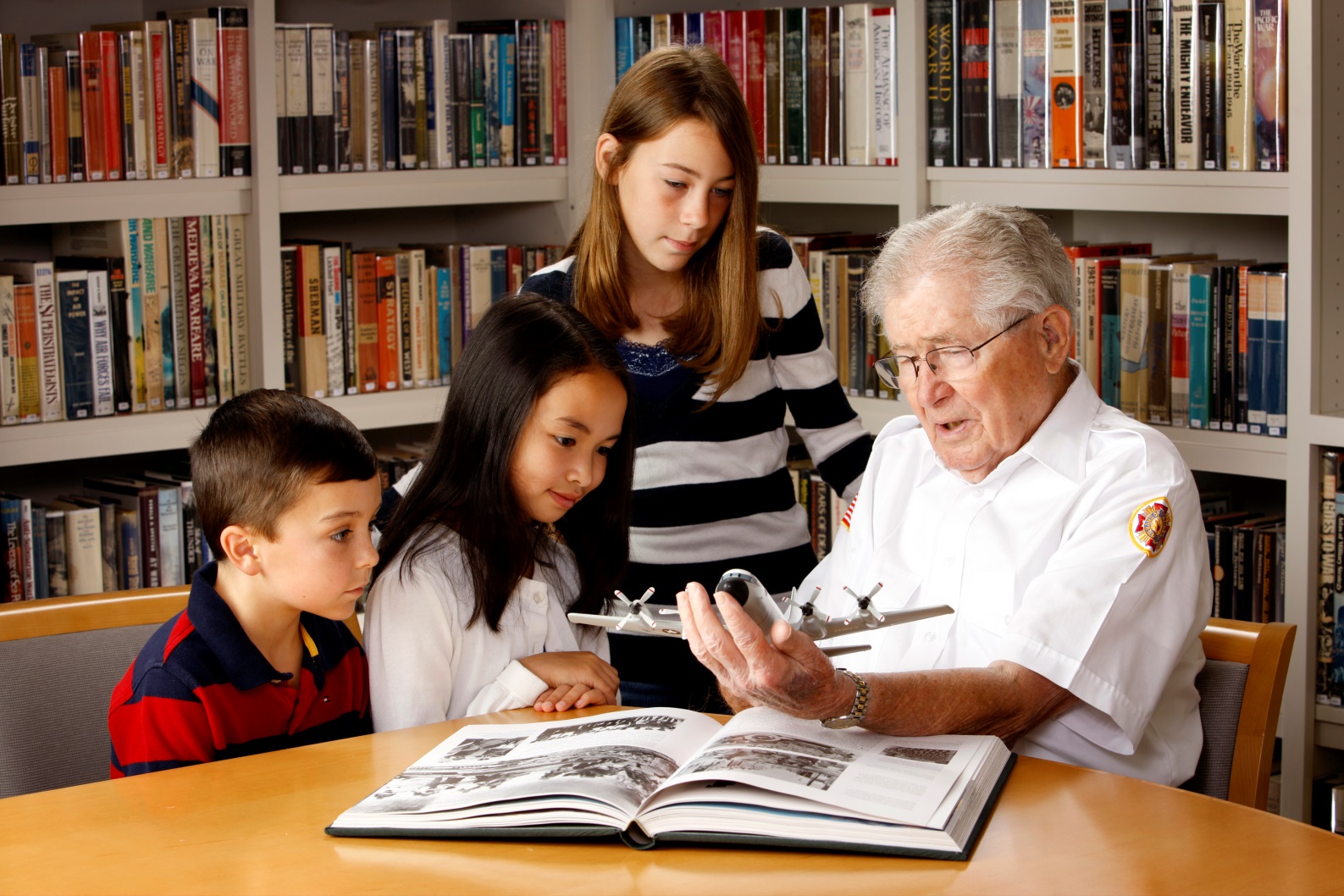 Always ready to teach, mentor, help out
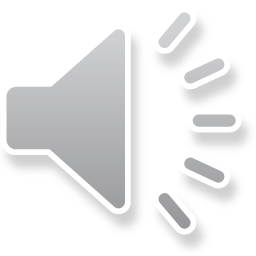 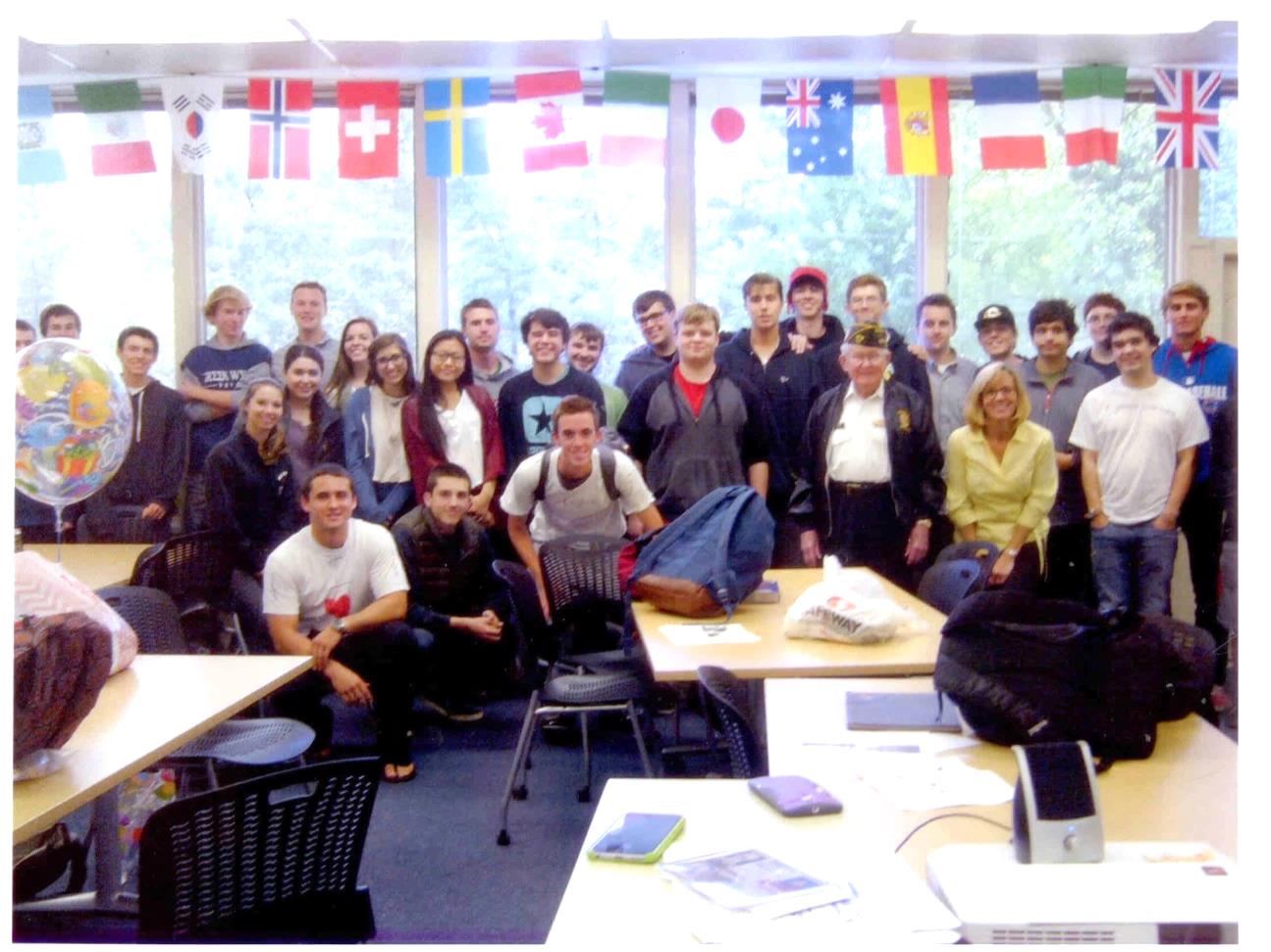 A grand entrance to Monte Vista High School
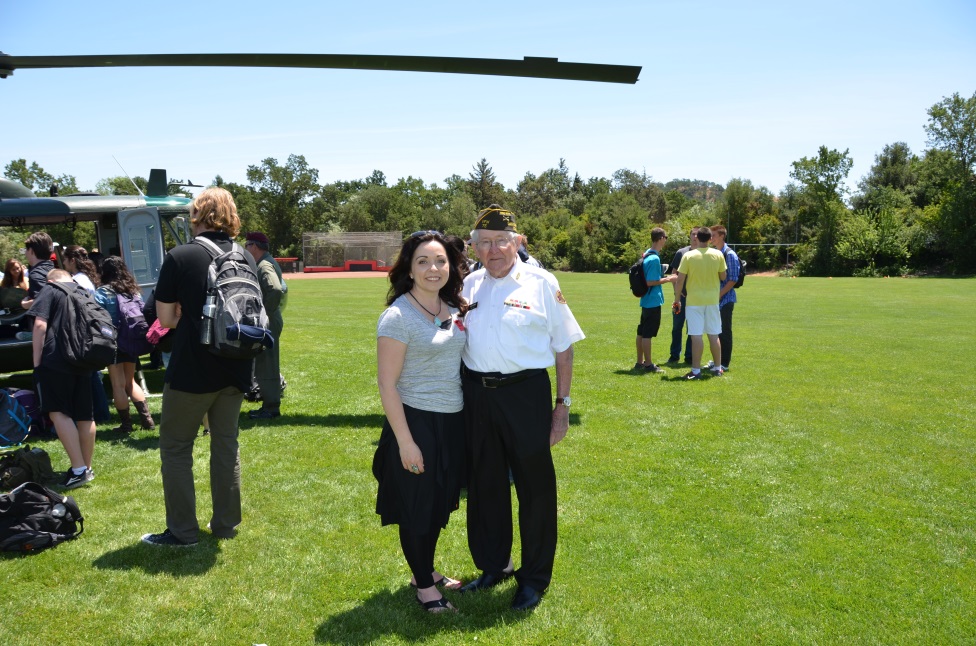 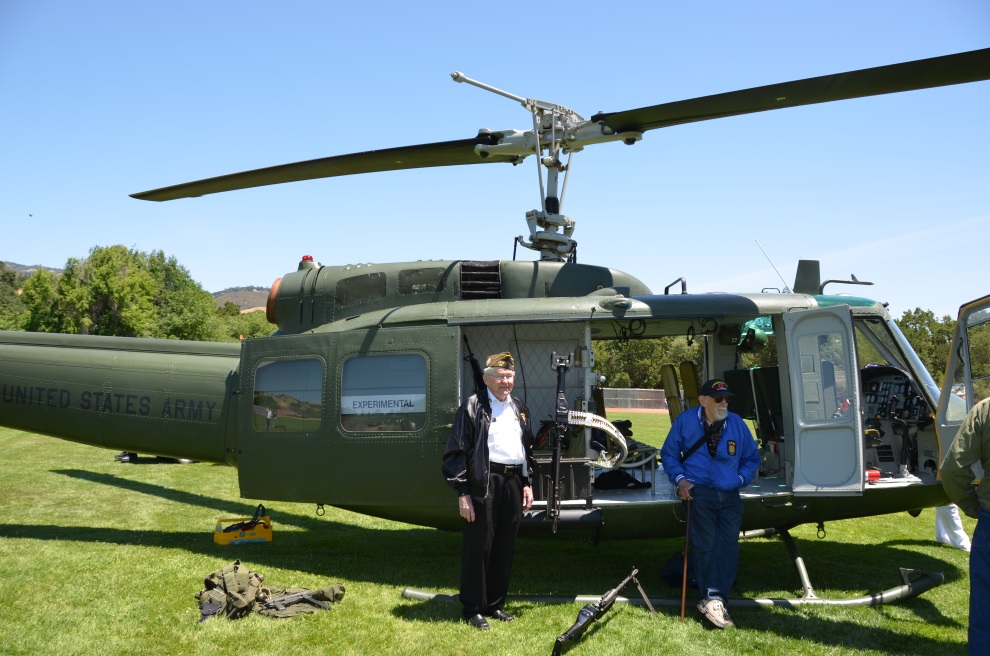 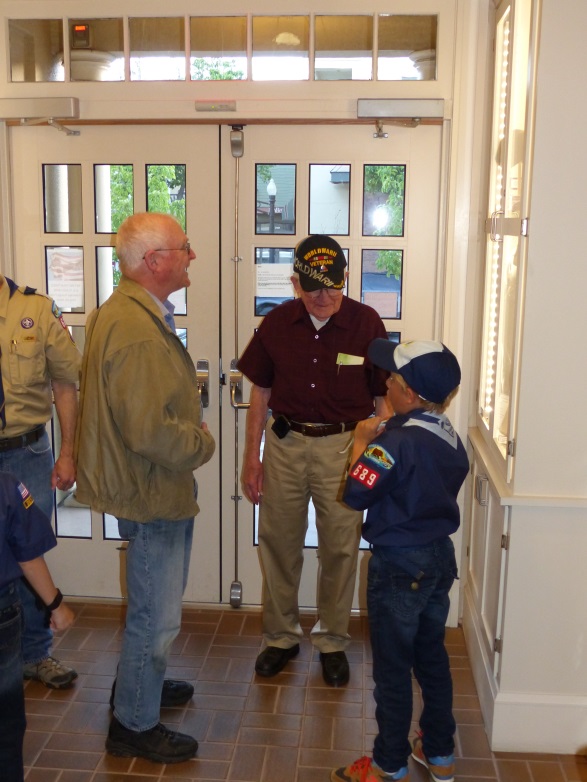 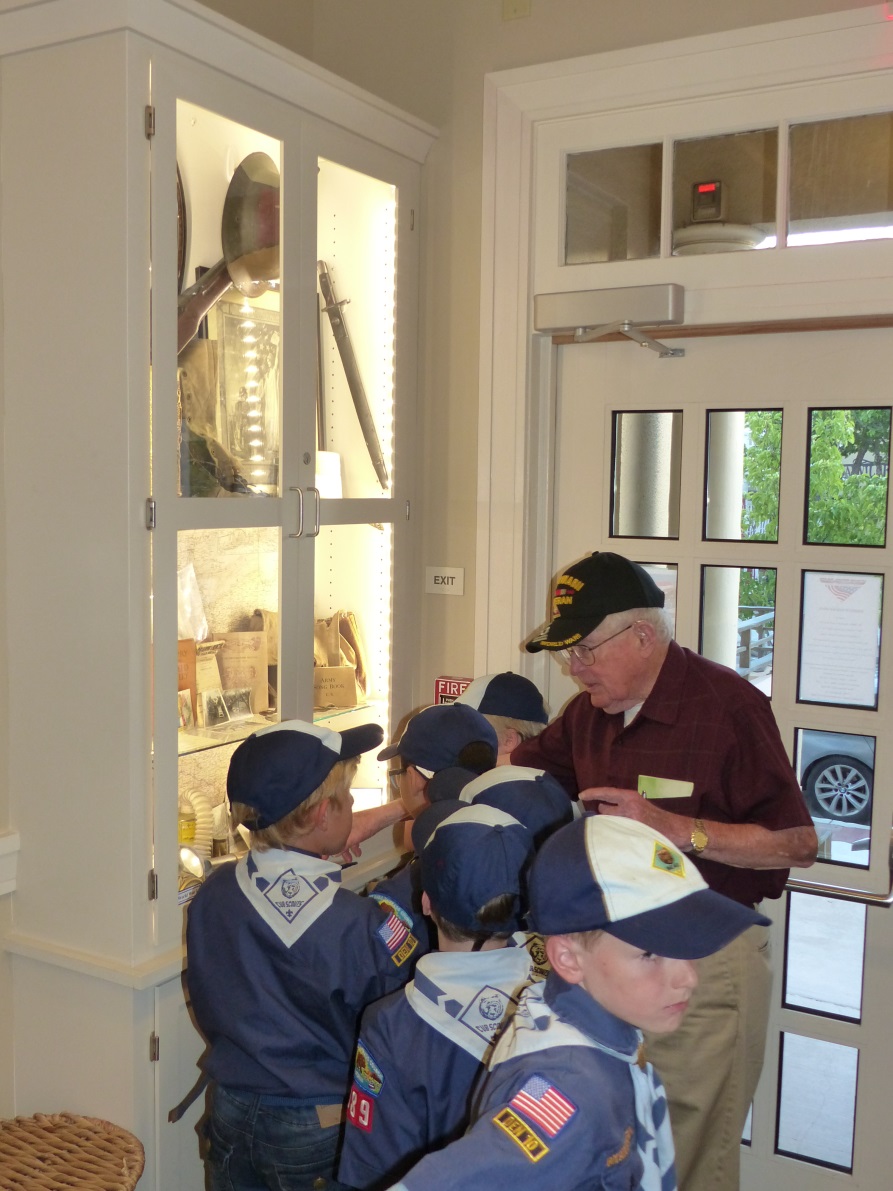 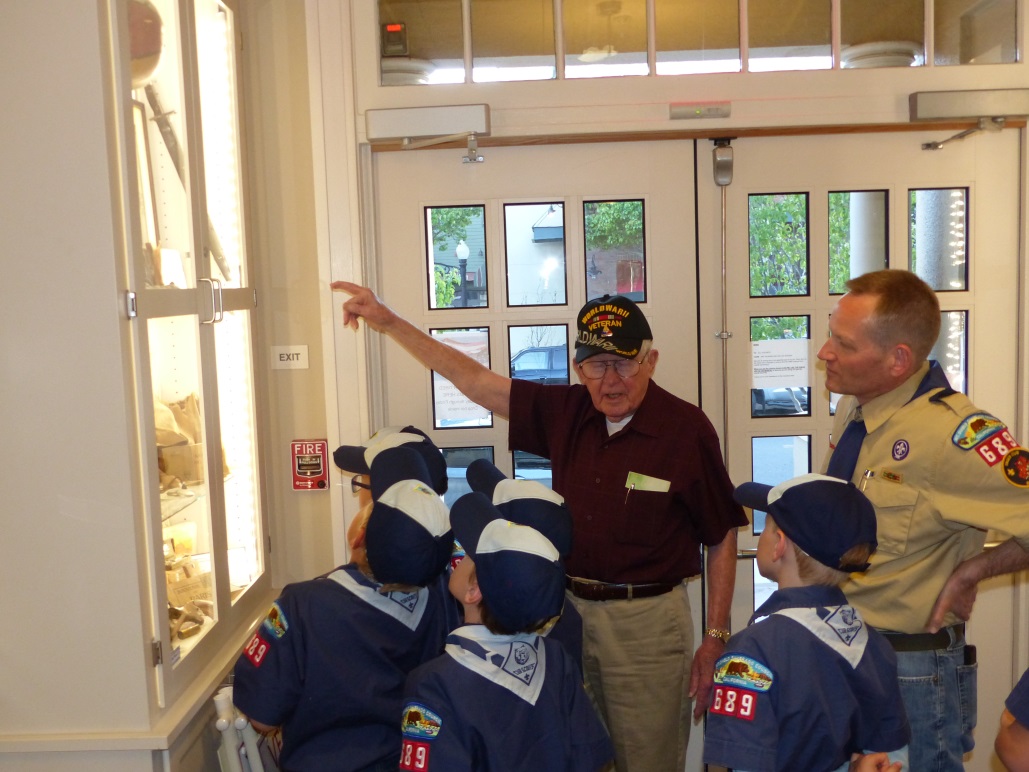 Art loved the Scouts
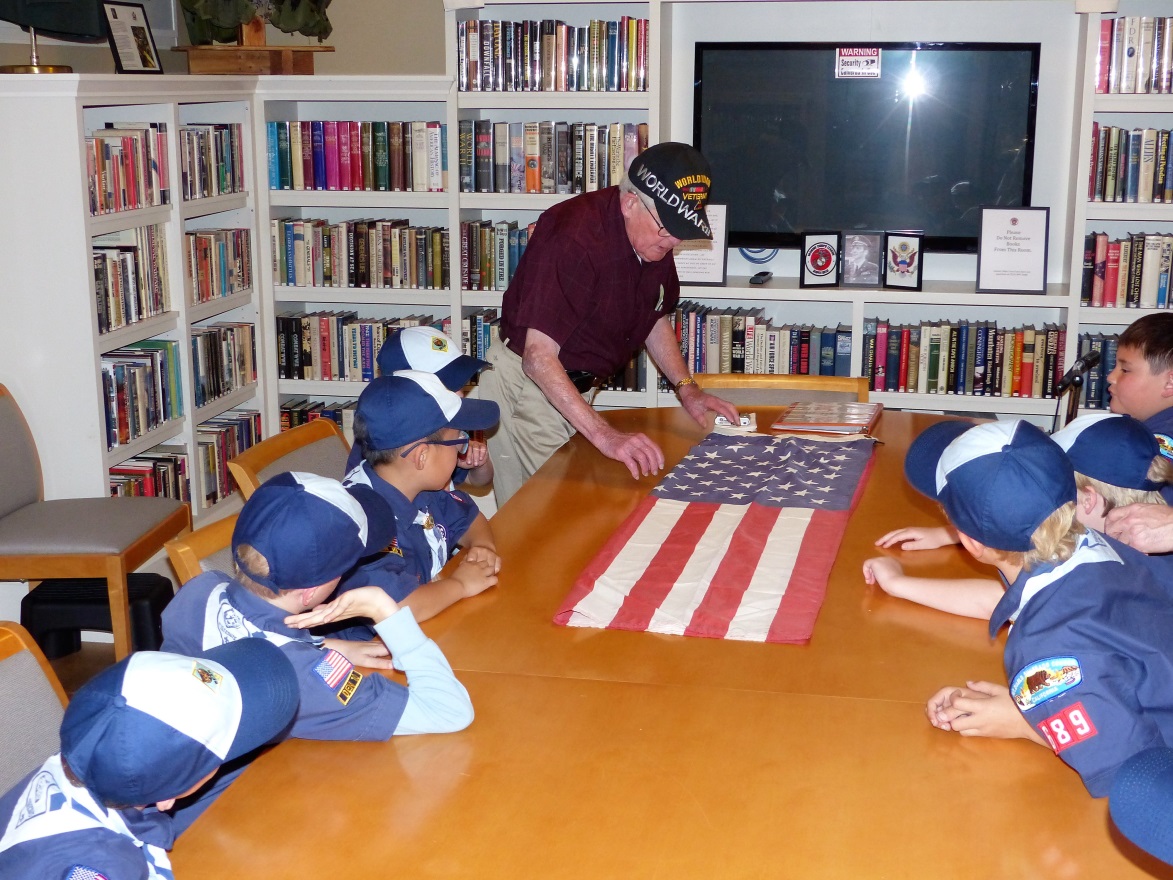 Flag folding lessons
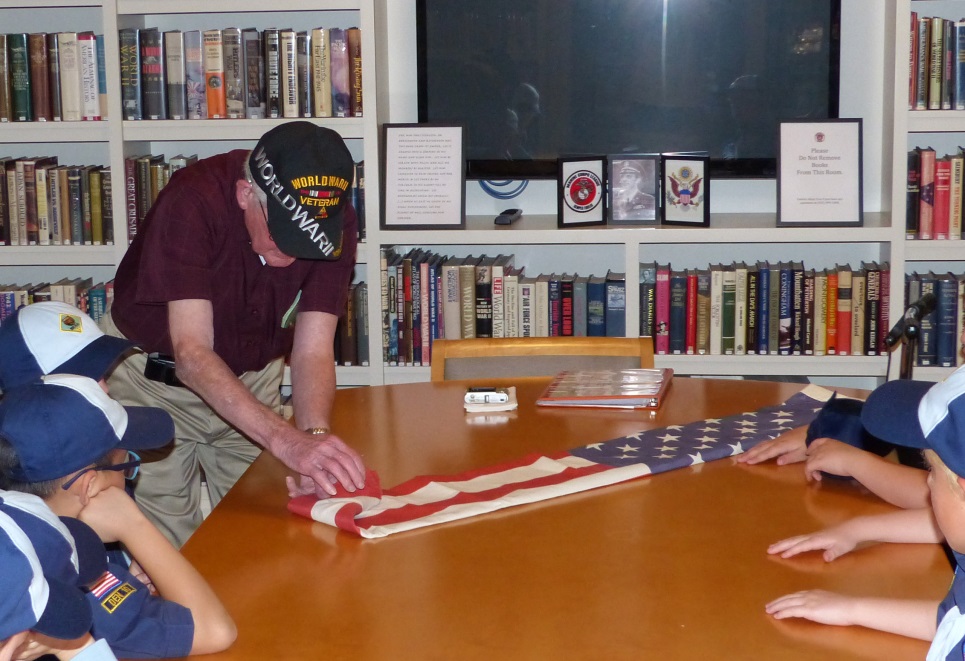 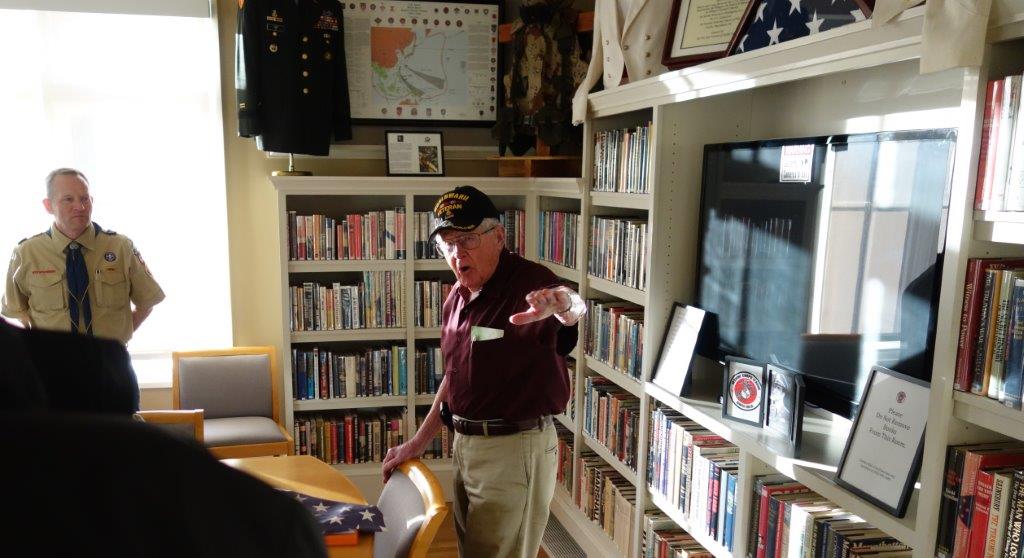 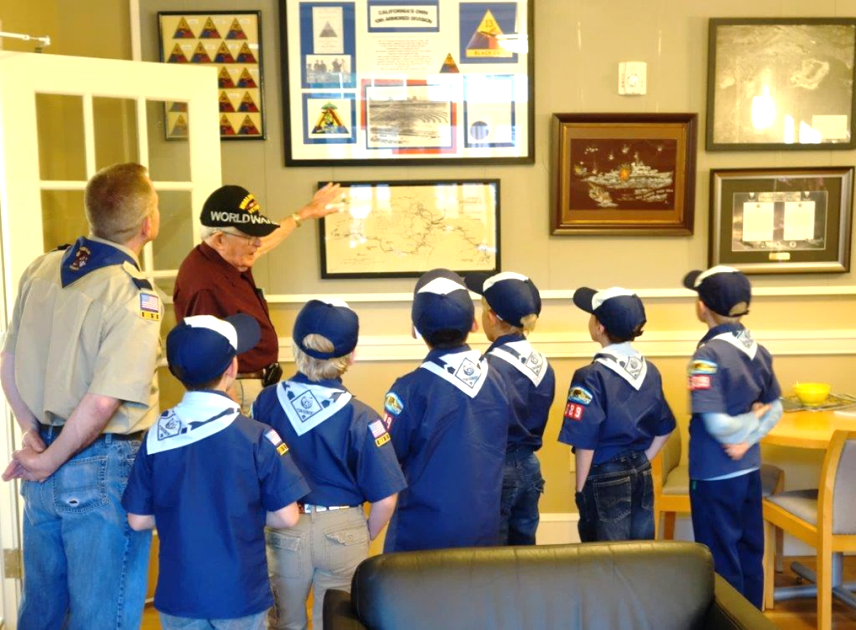 And more Scouts
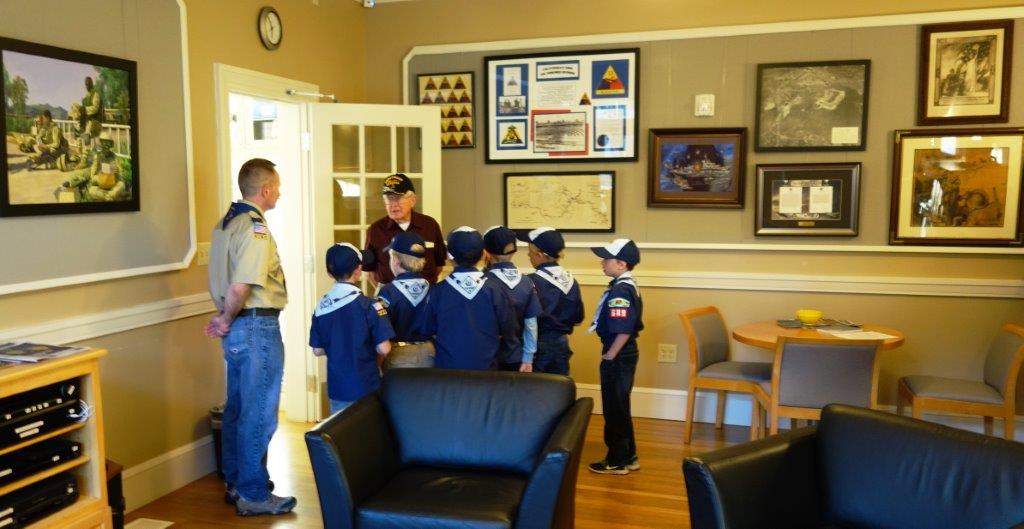 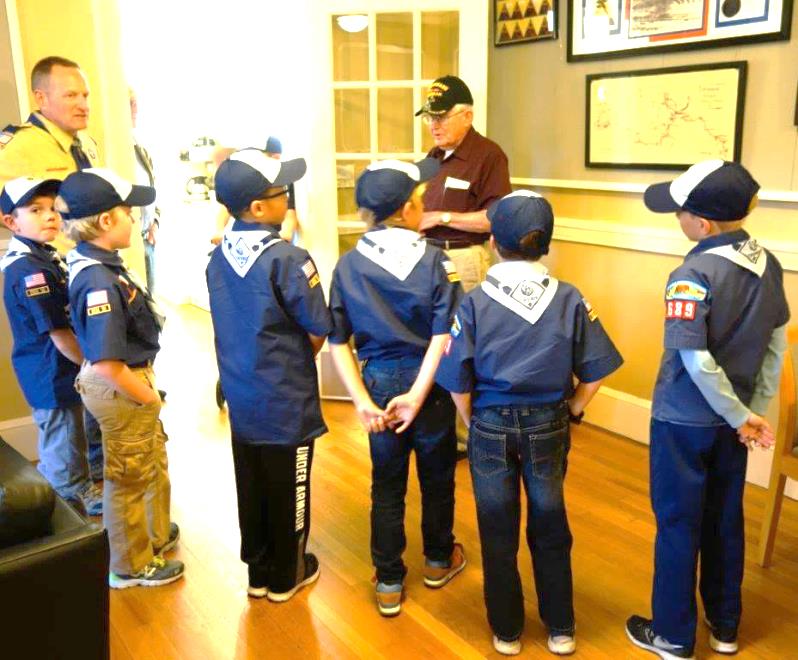 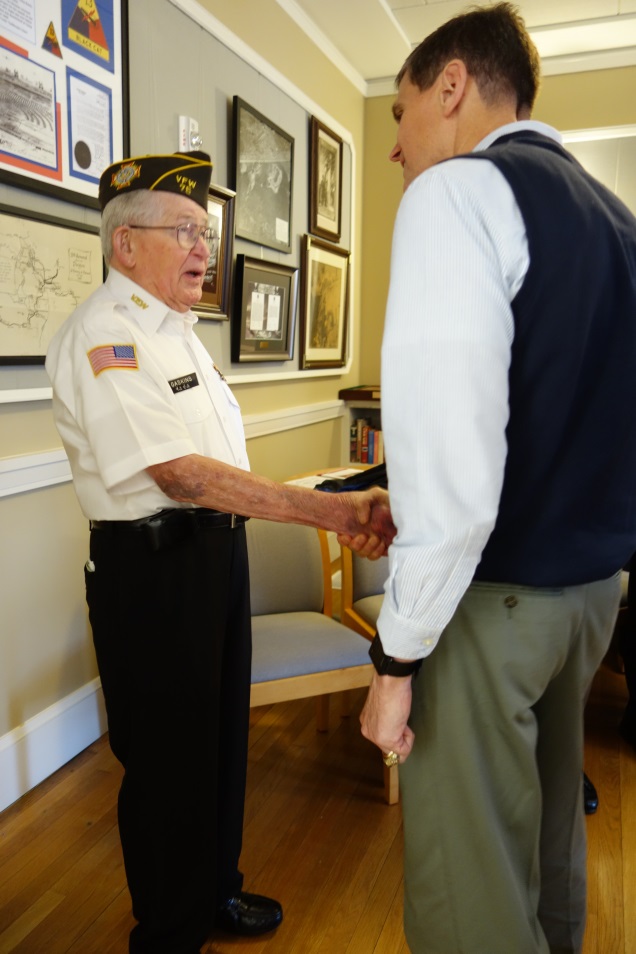 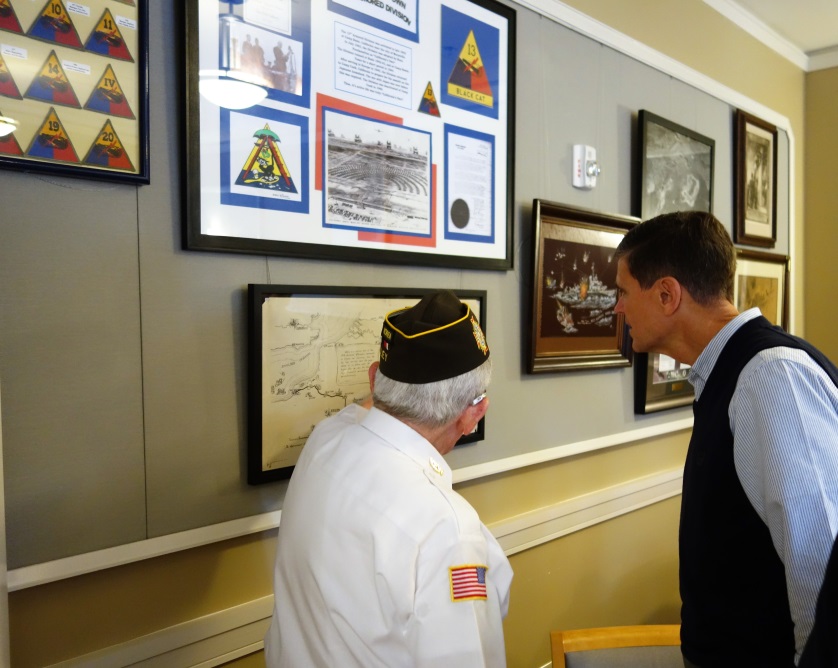 AND NOT AFRAID TO TEACH A GENERAL A THING OR TWO
OR TWO GENERALS
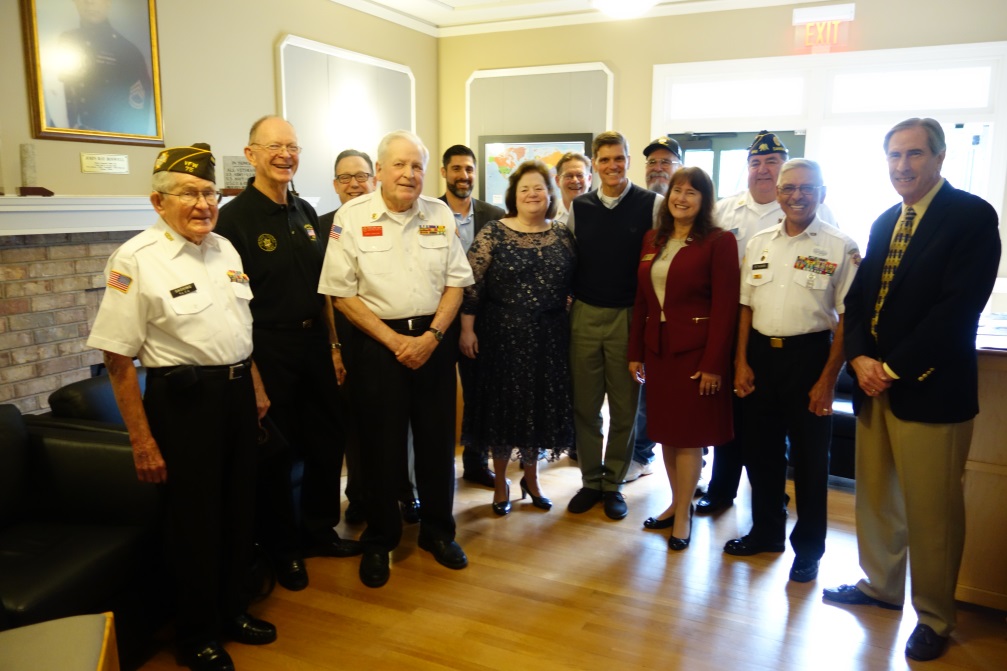 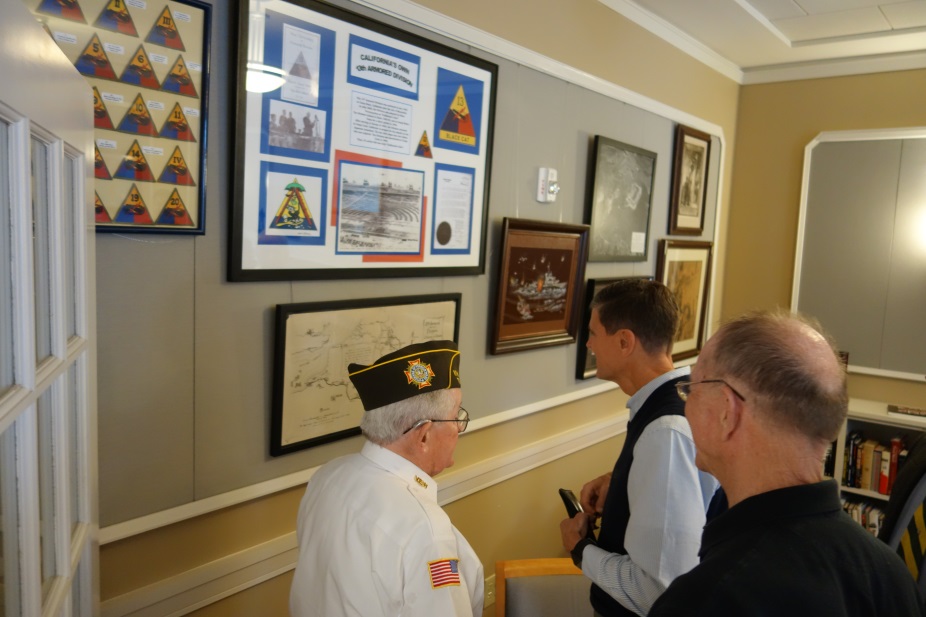 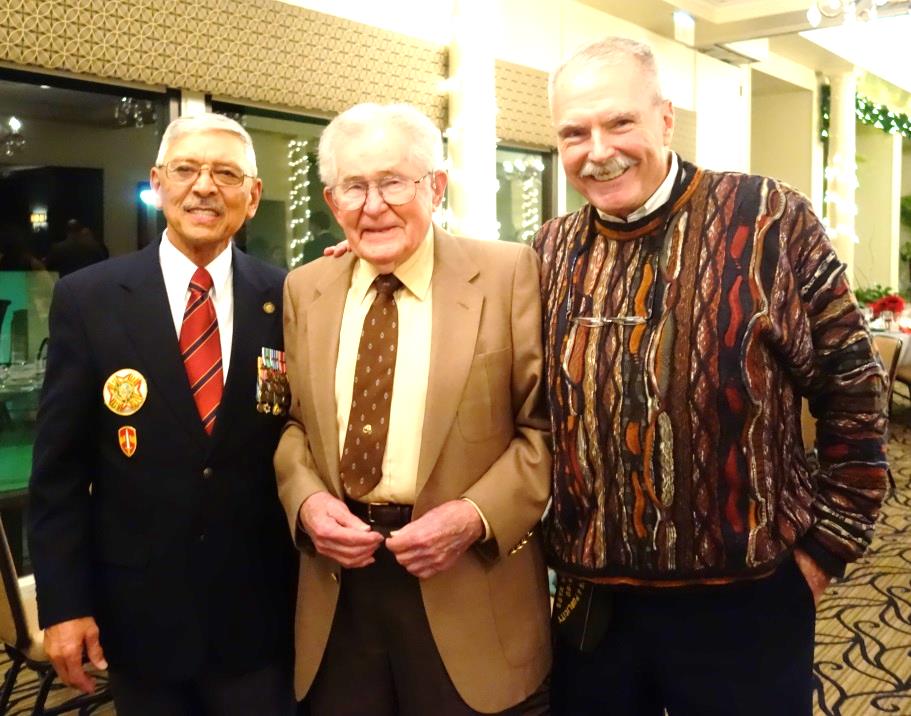 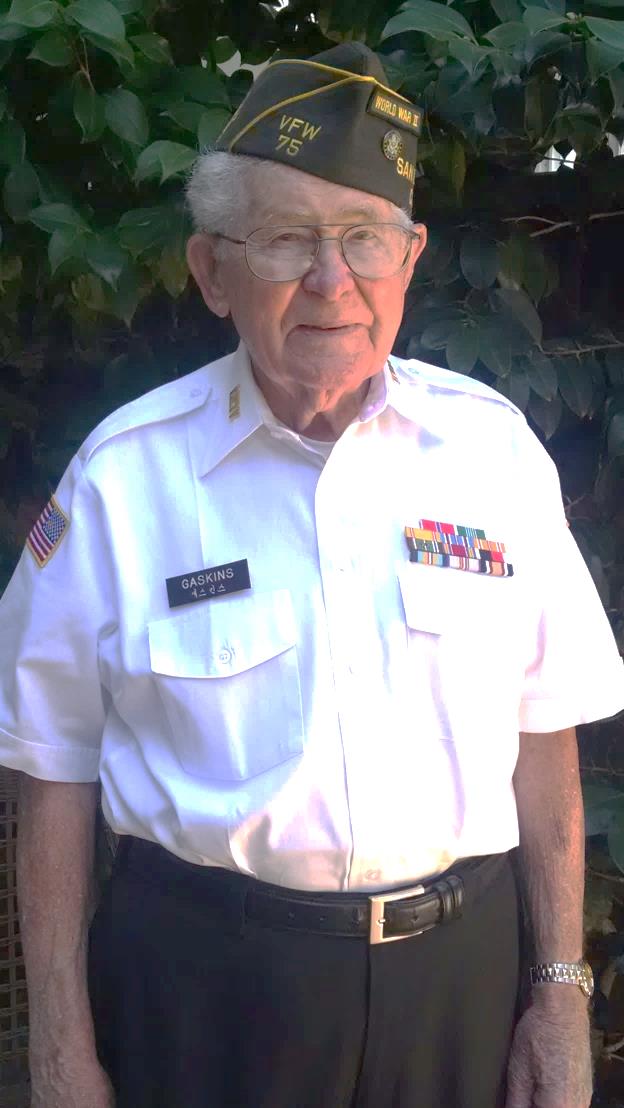 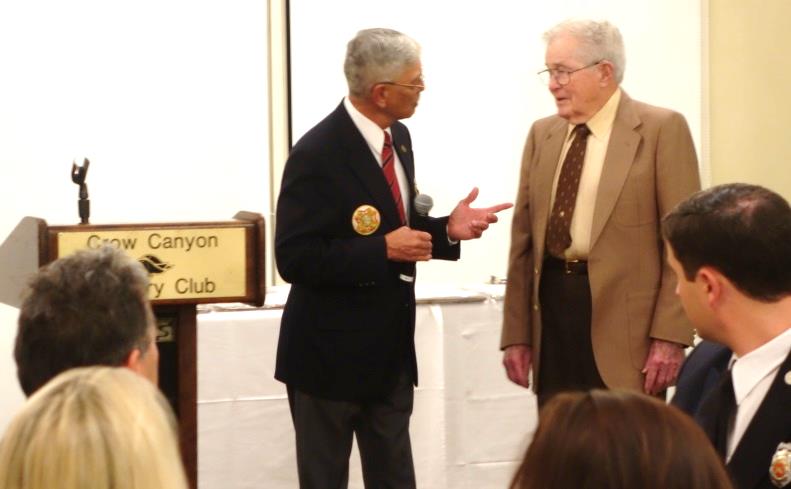 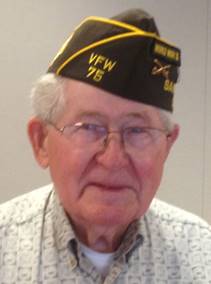 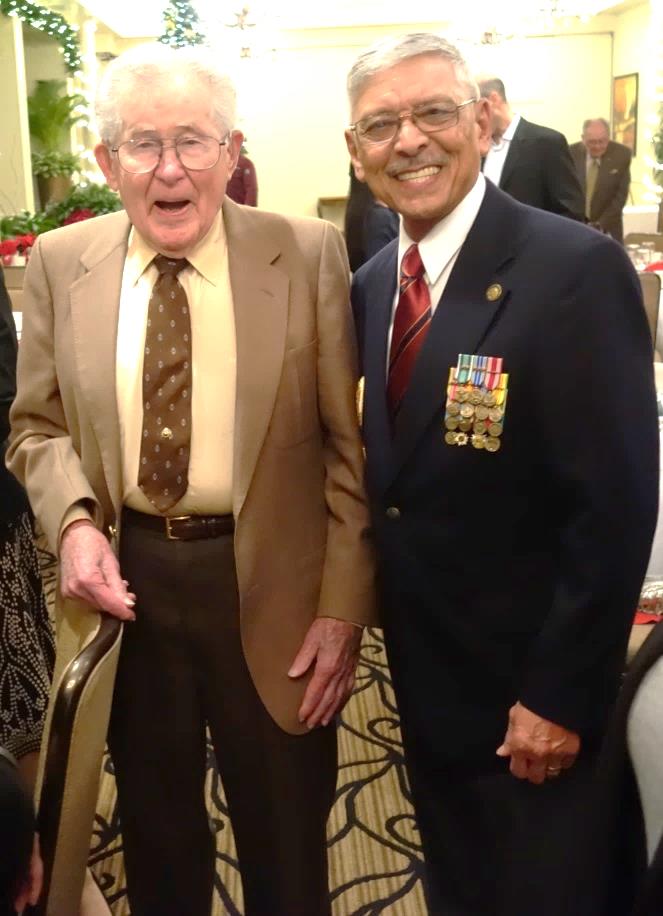 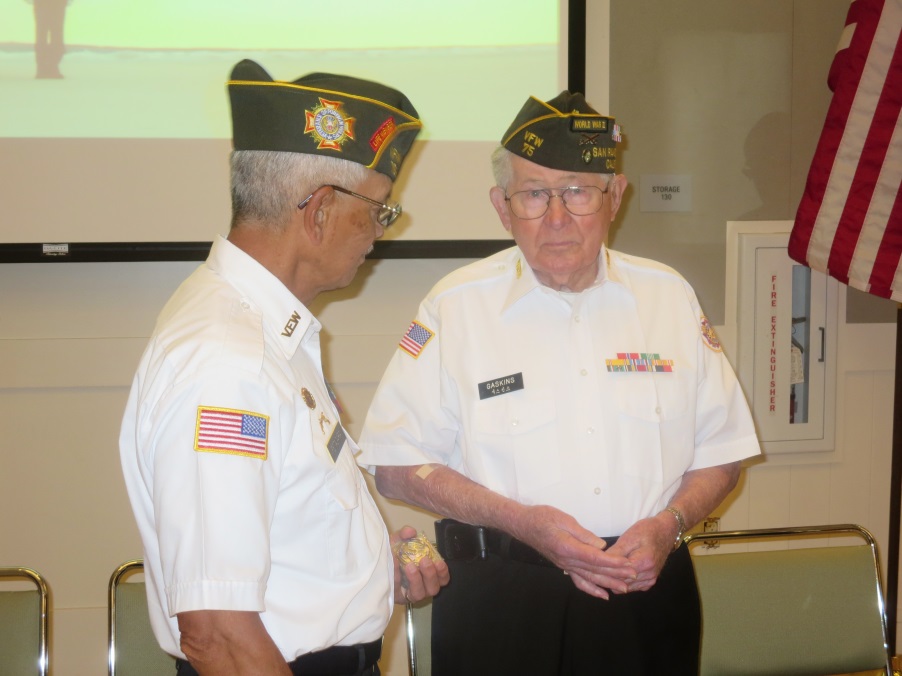 Proud Member
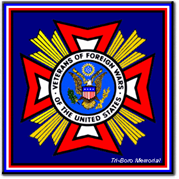 VFW POST 75
Honorary Life Member of the Viet Nam Veterans of Diablo Valley
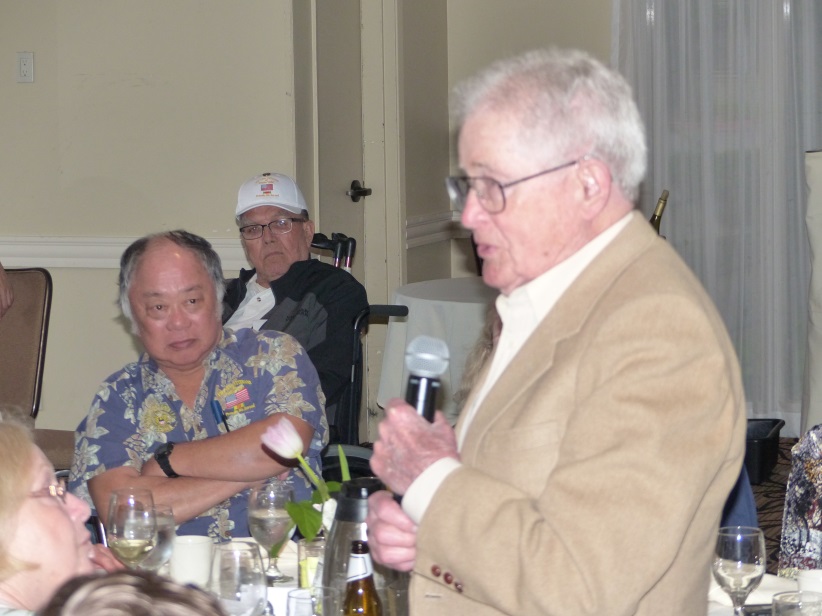 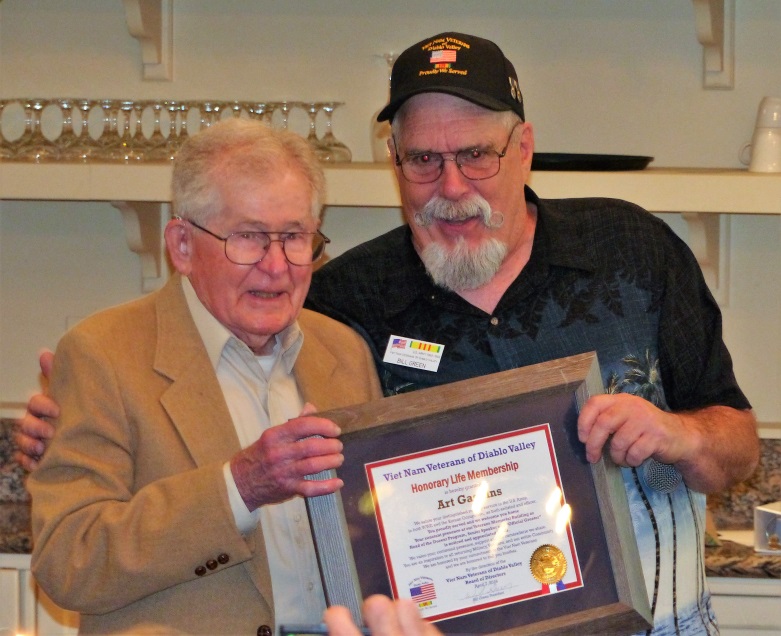 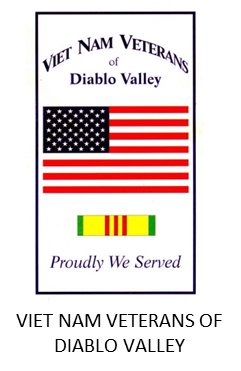 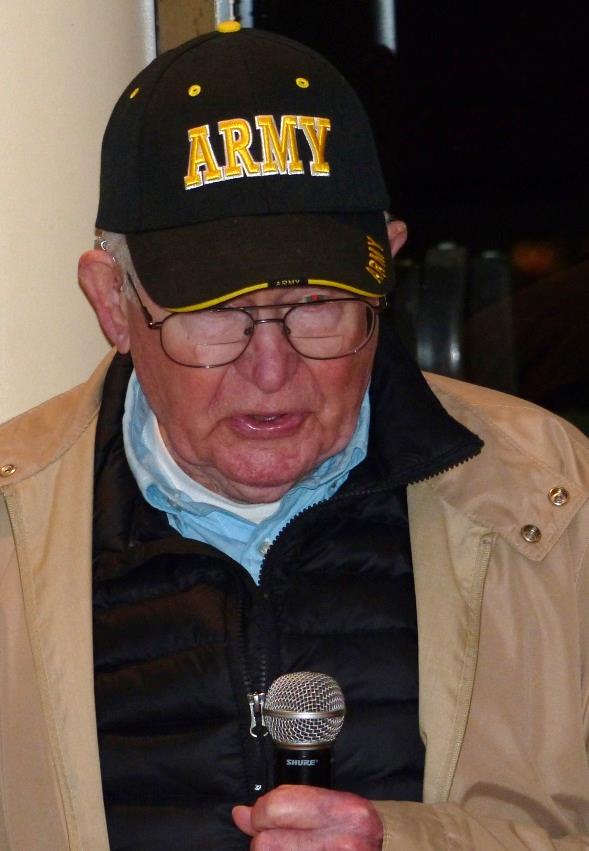 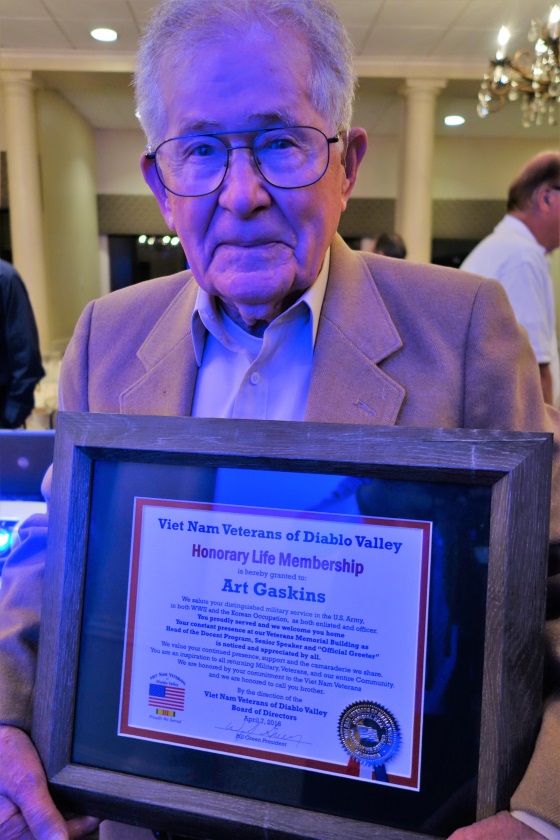 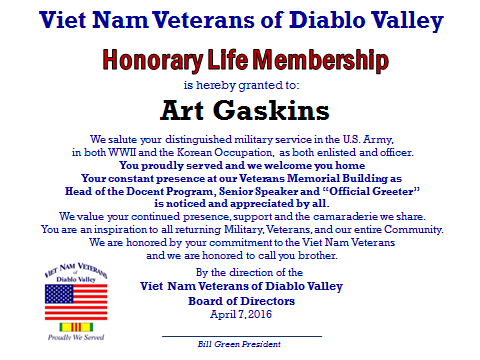 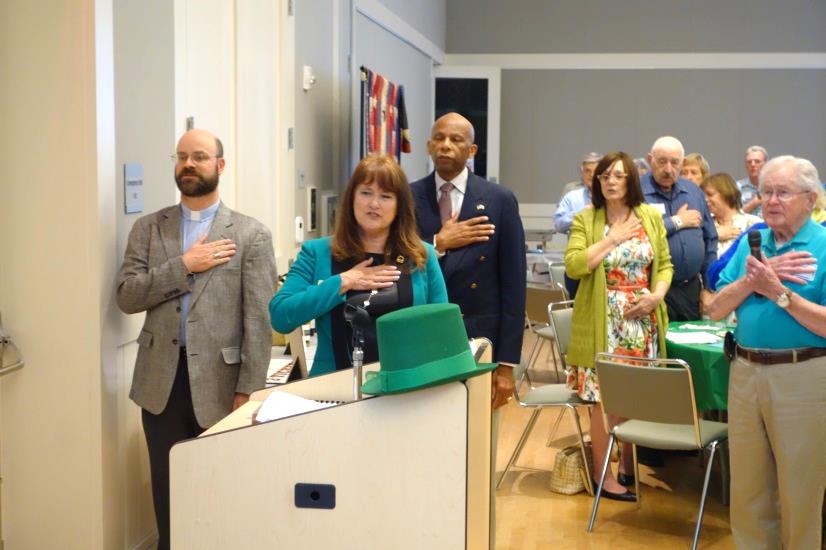 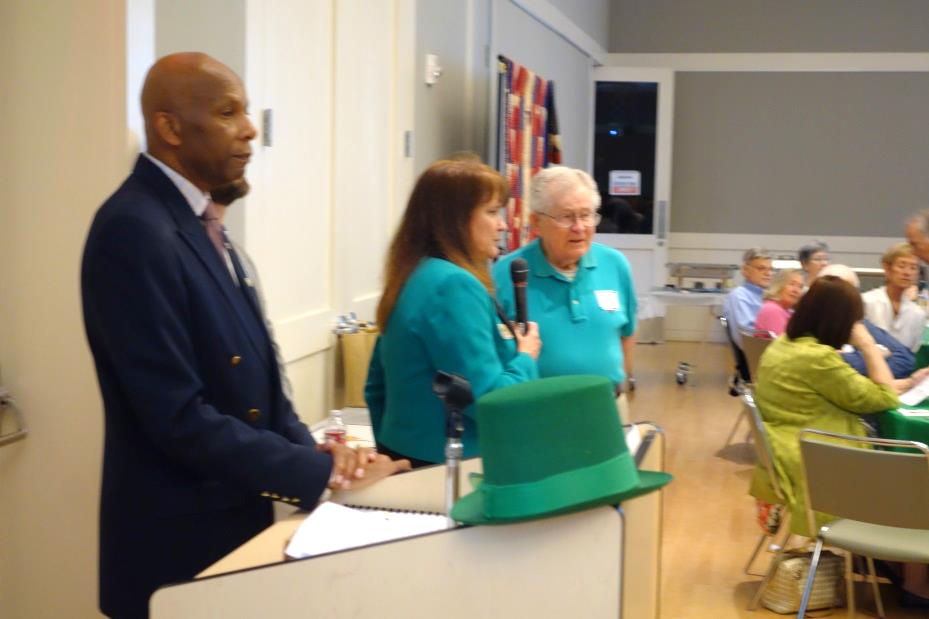 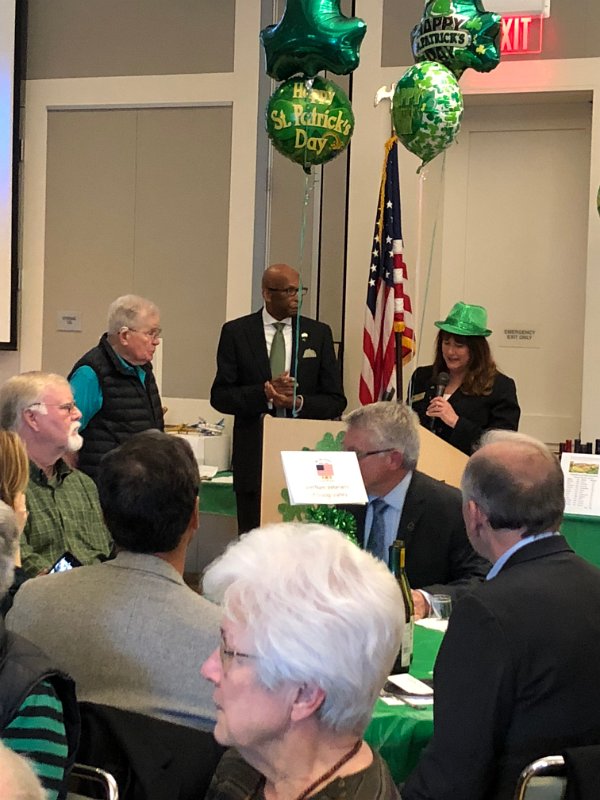 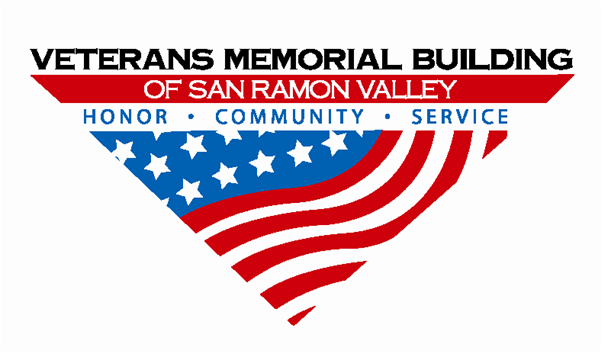 Corned beef and cabbage dinner fundraiser for the Veterans Memorial Building  
One of Art’s responsibilities was to lead the Pledge of Allegiance
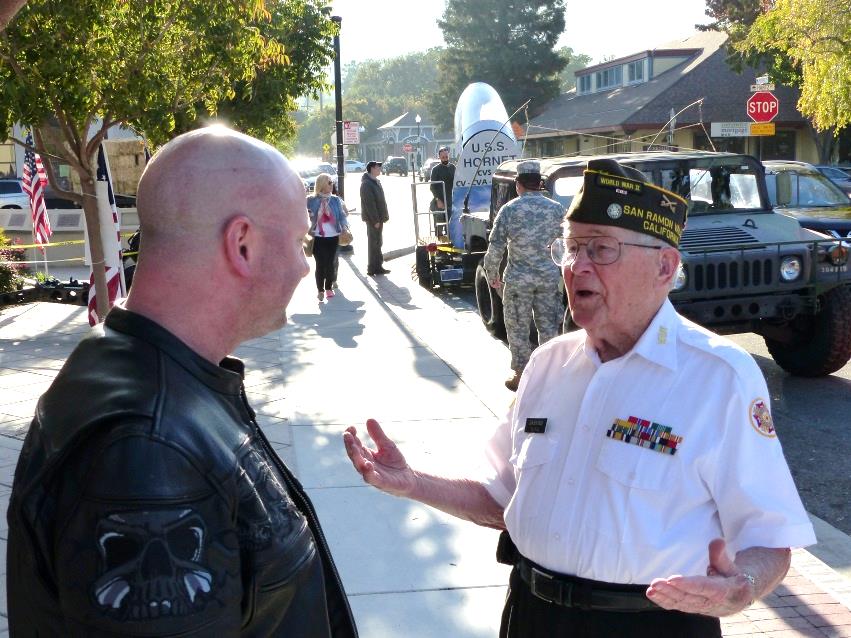 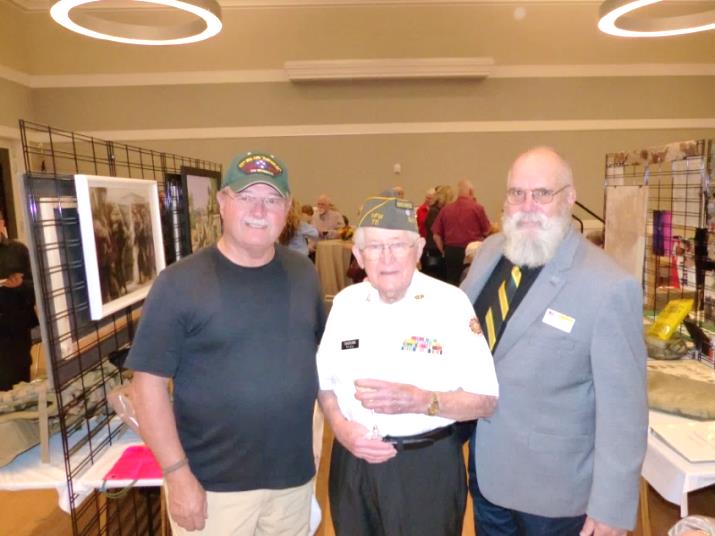 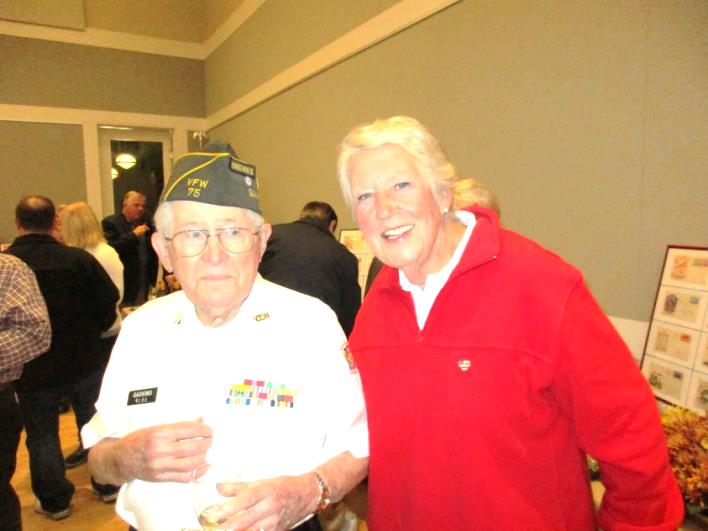 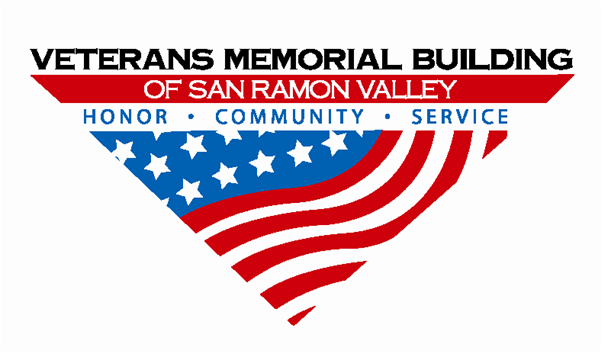 Veteran’s day weekend open house museum
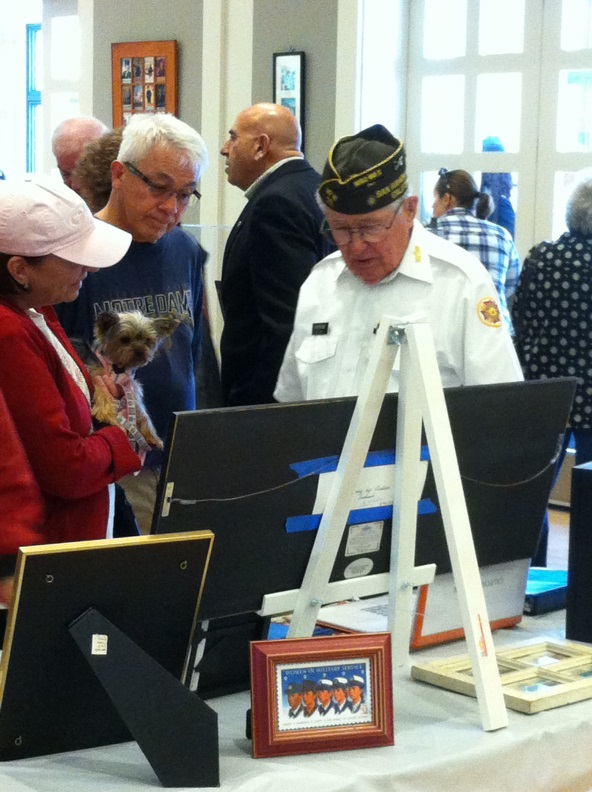 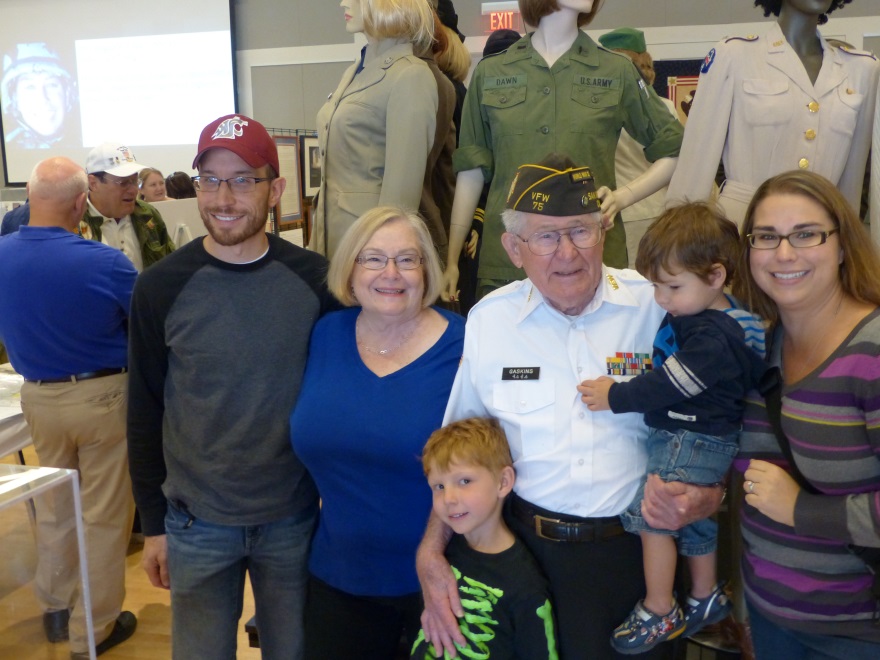 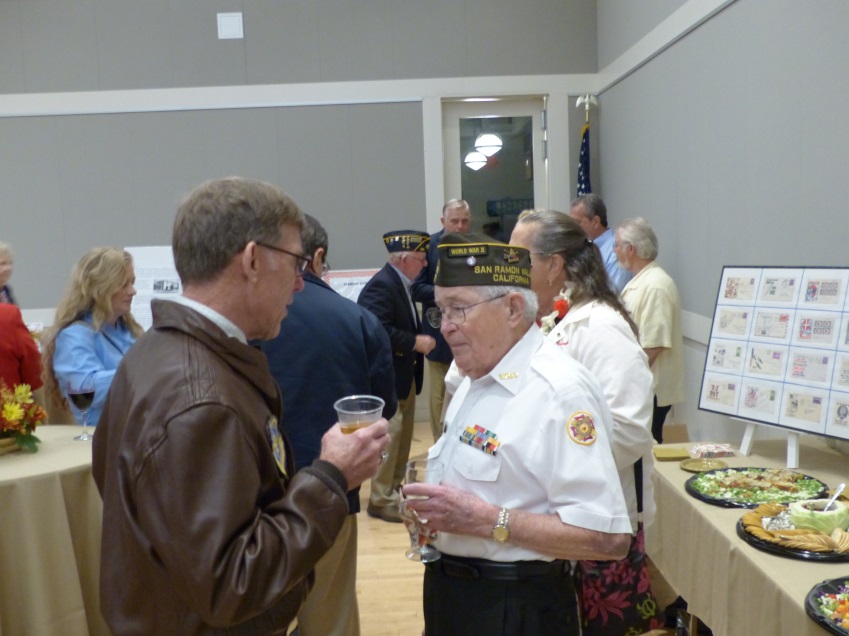 Veterans Day (weekend) Open House Museum at the Veterans Memorial Building
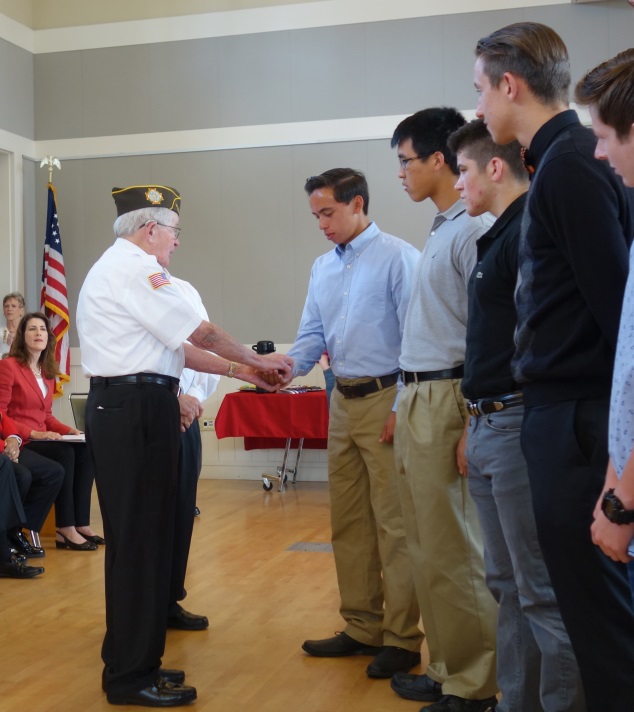 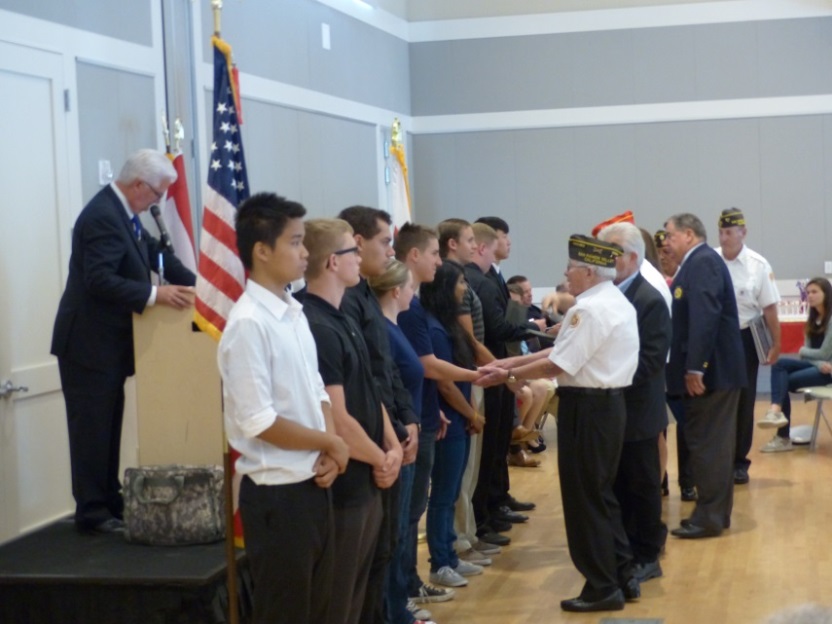 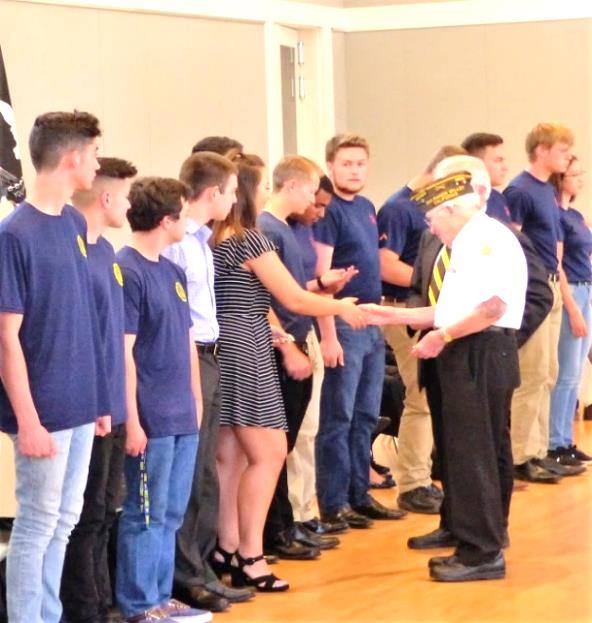 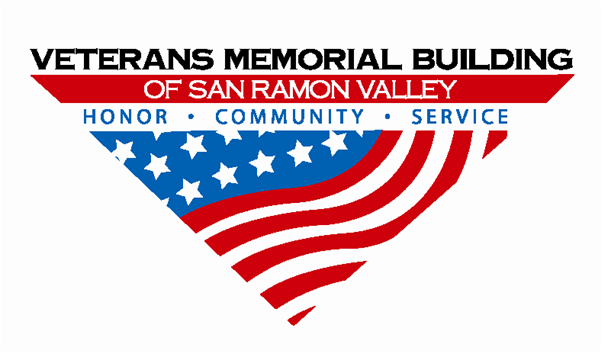 SWEARING-IN CEREMONY
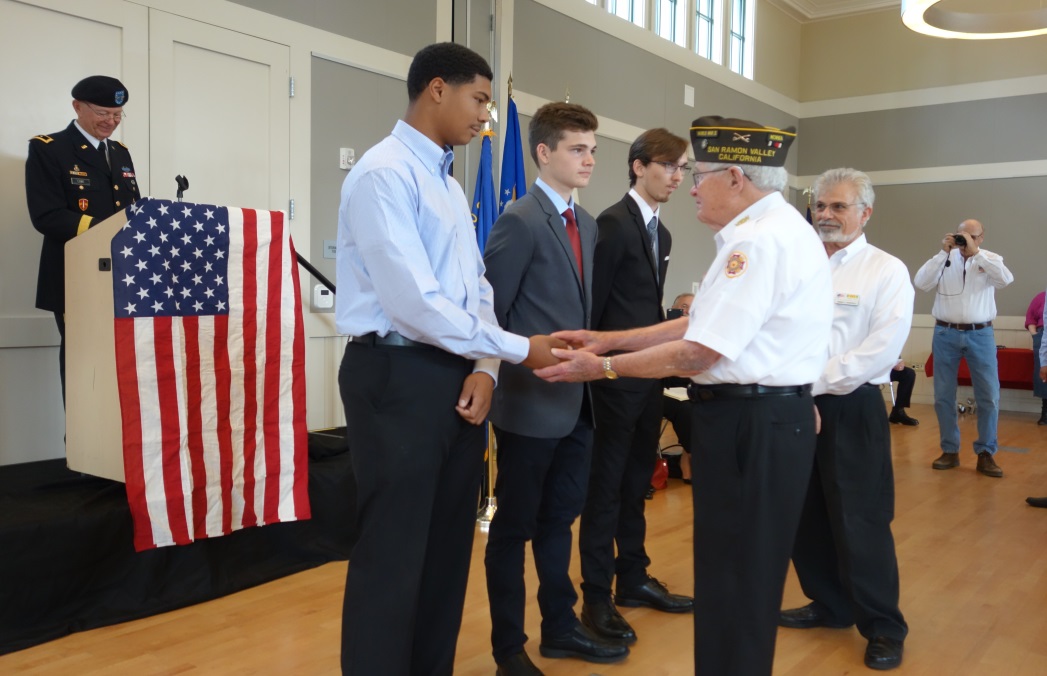 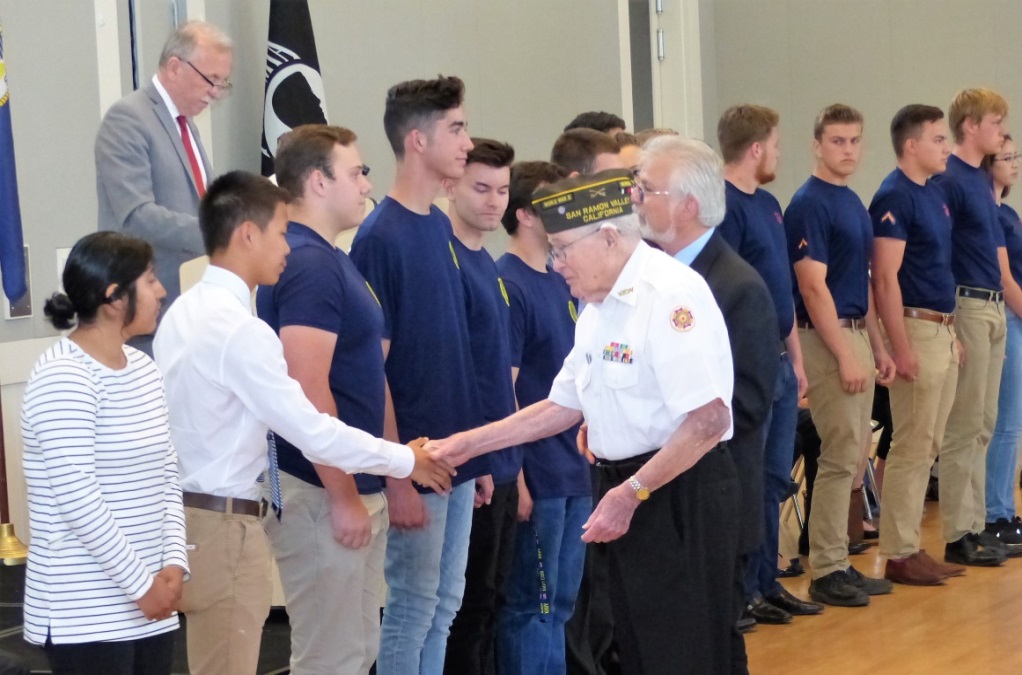 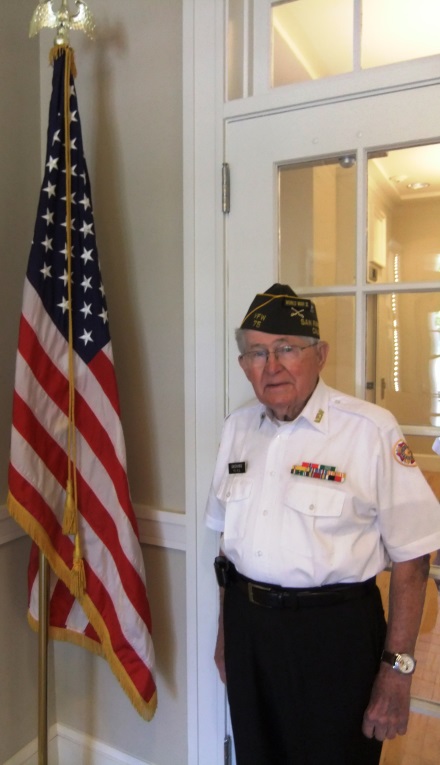 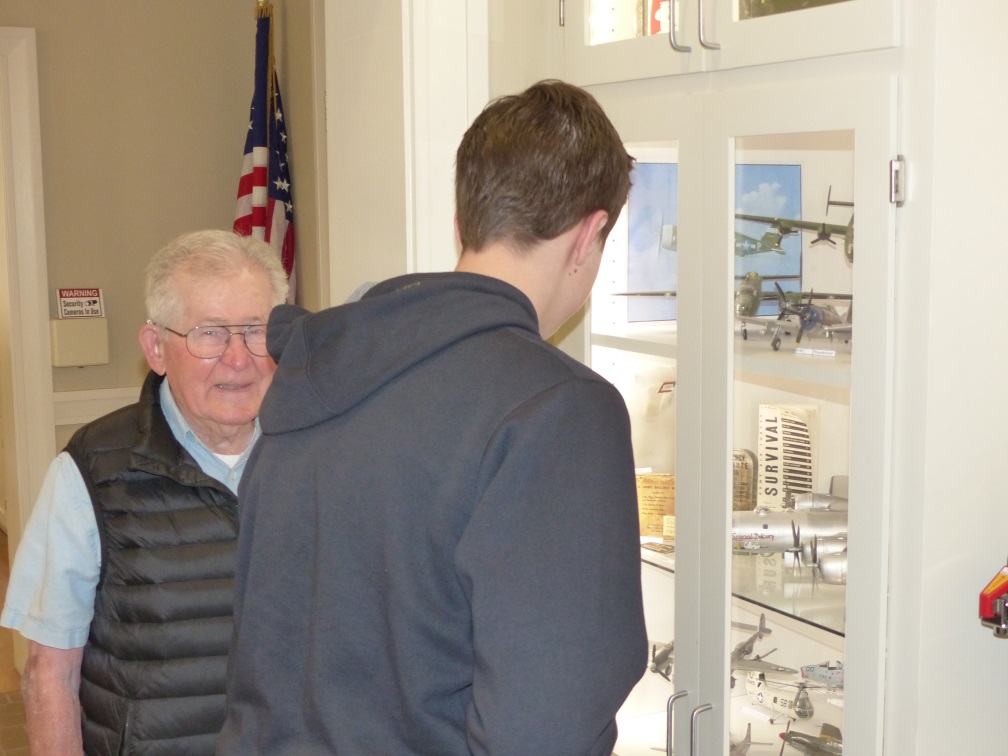 Not only did Art create the Docent Program at the VMB, but he ran it and scheduled it (with a little help from Lee and Lynne).
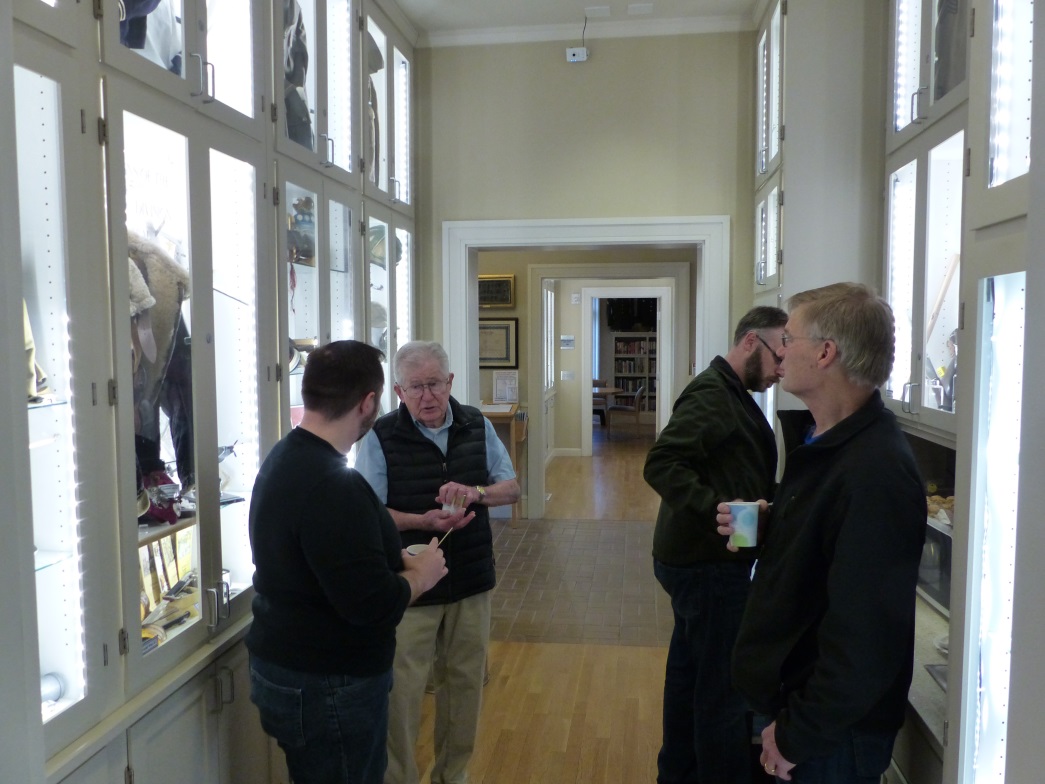 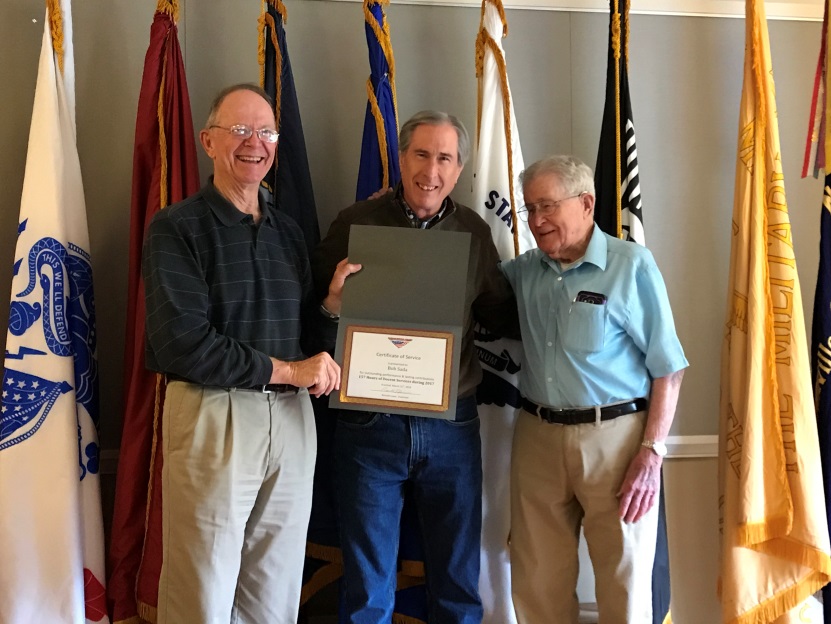 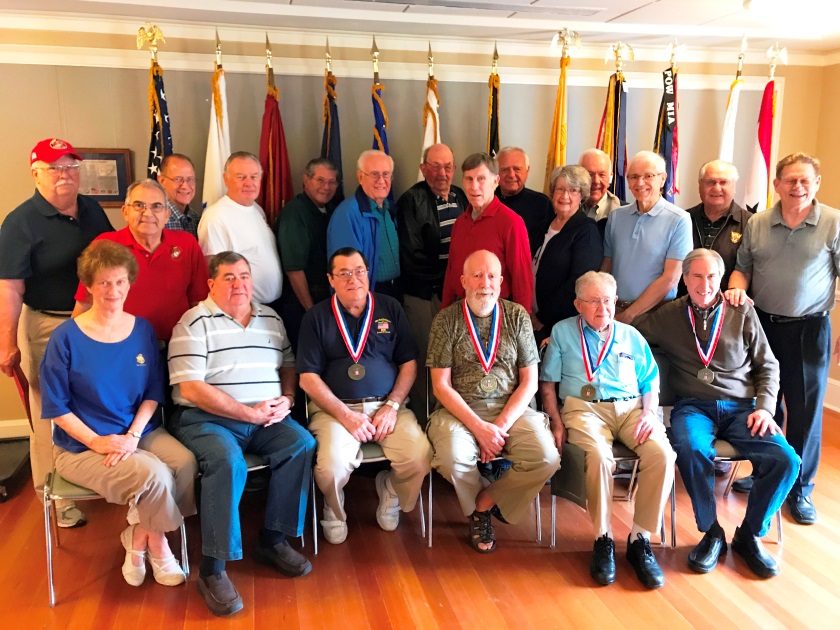 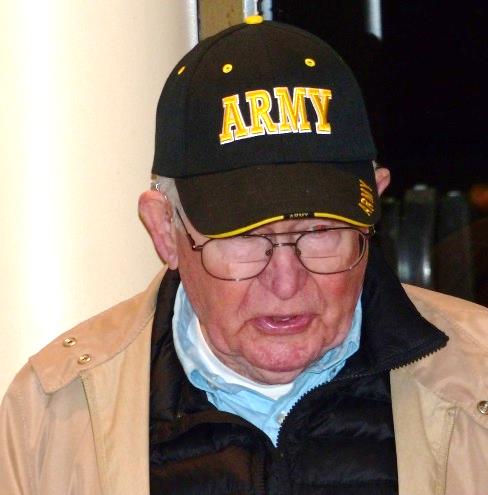 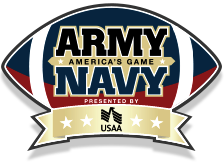 Of course, anyone who has been to the VMB for Army-Navy games knows the best beans ever- Art’s
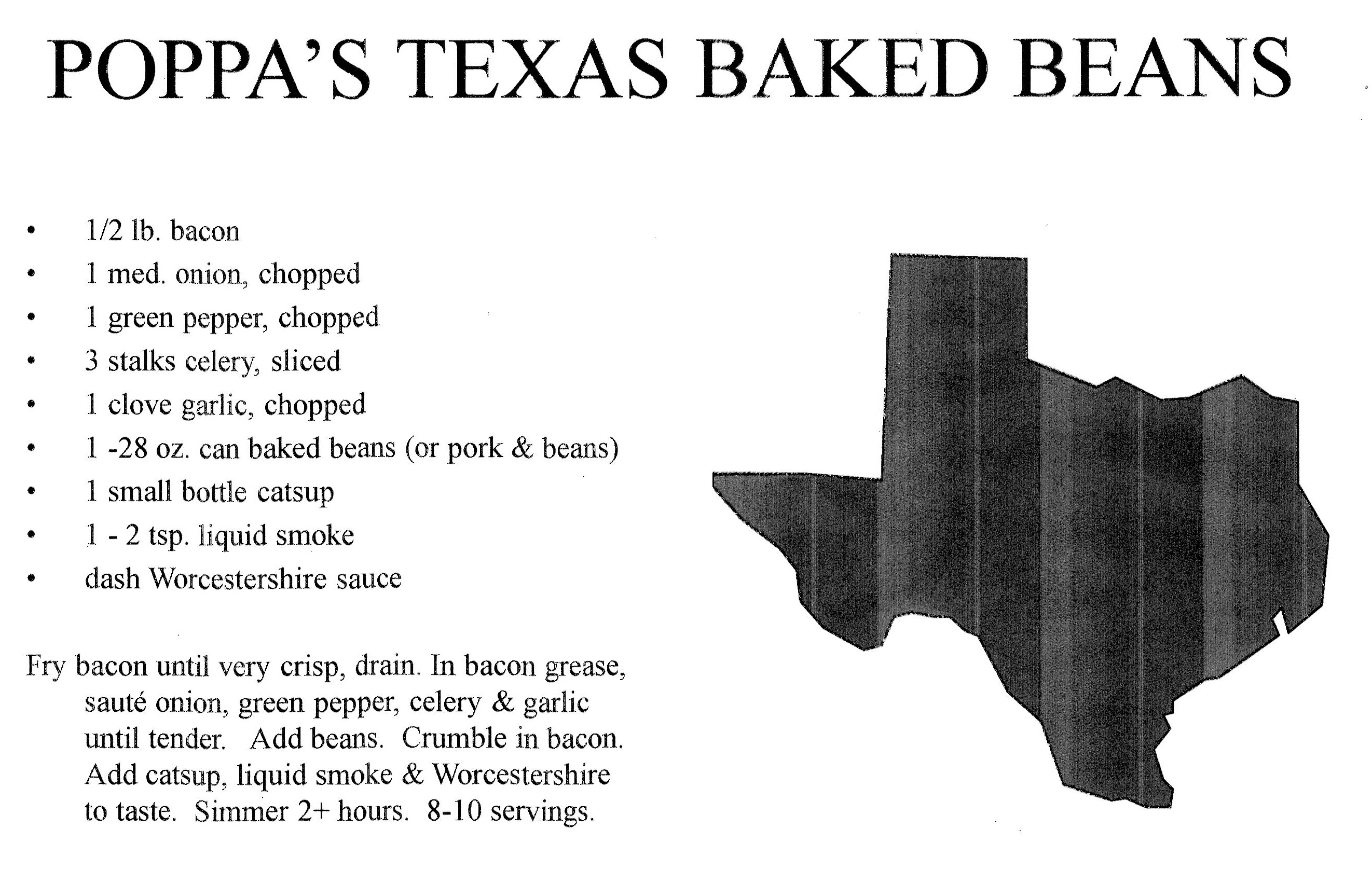 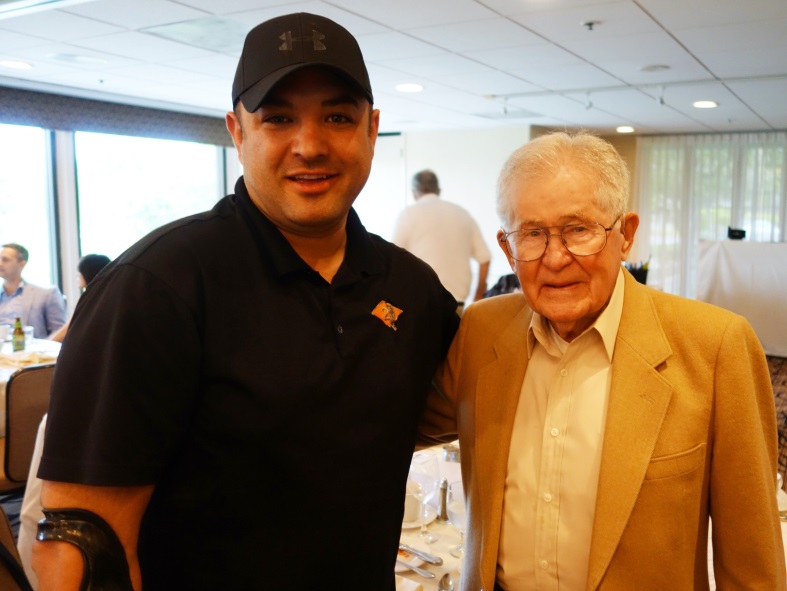 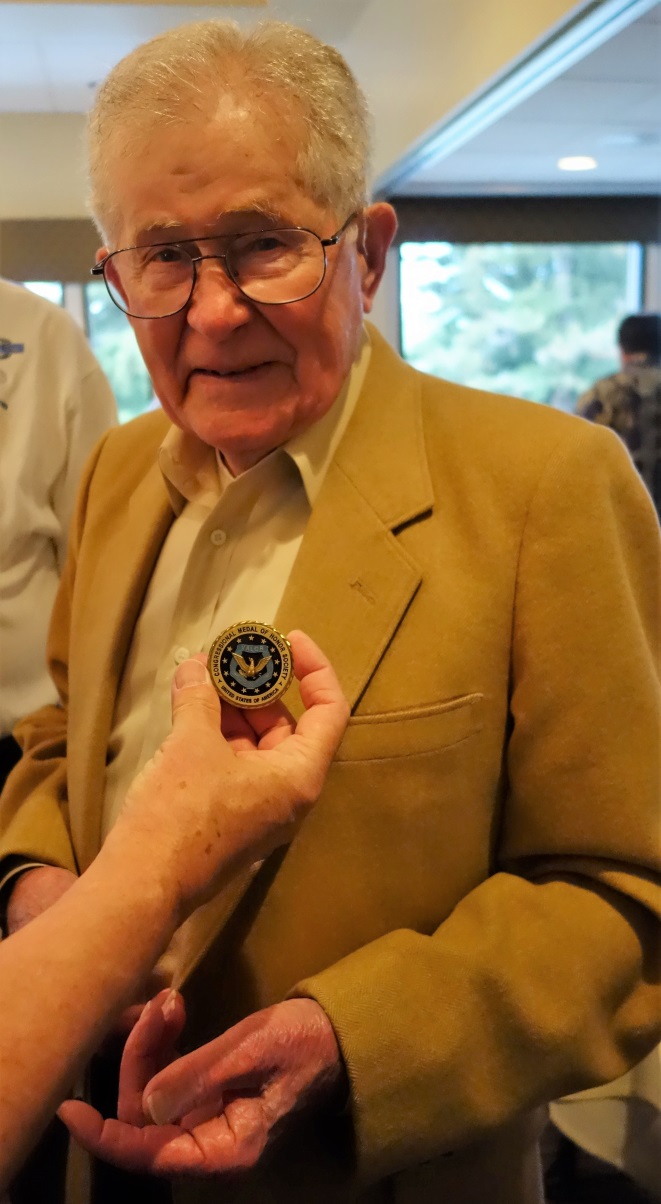 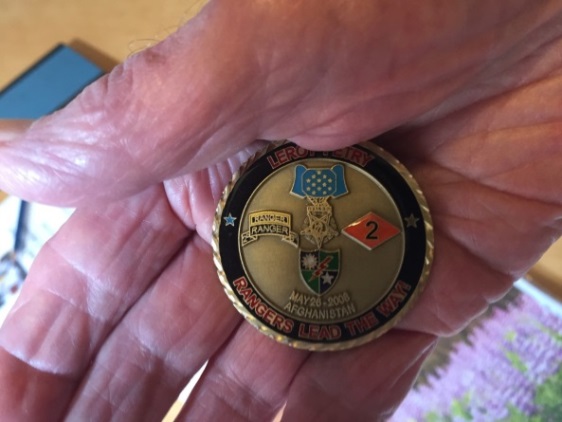 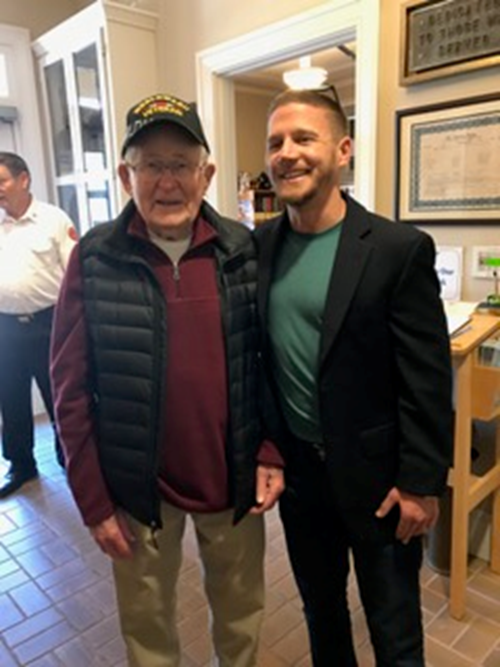 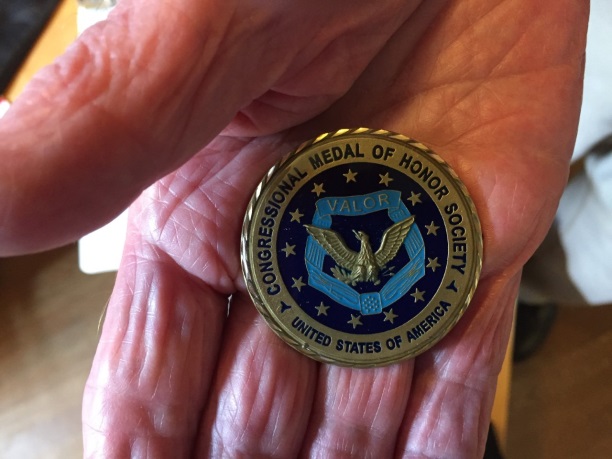 Hung out with Medal of Honor Recipients
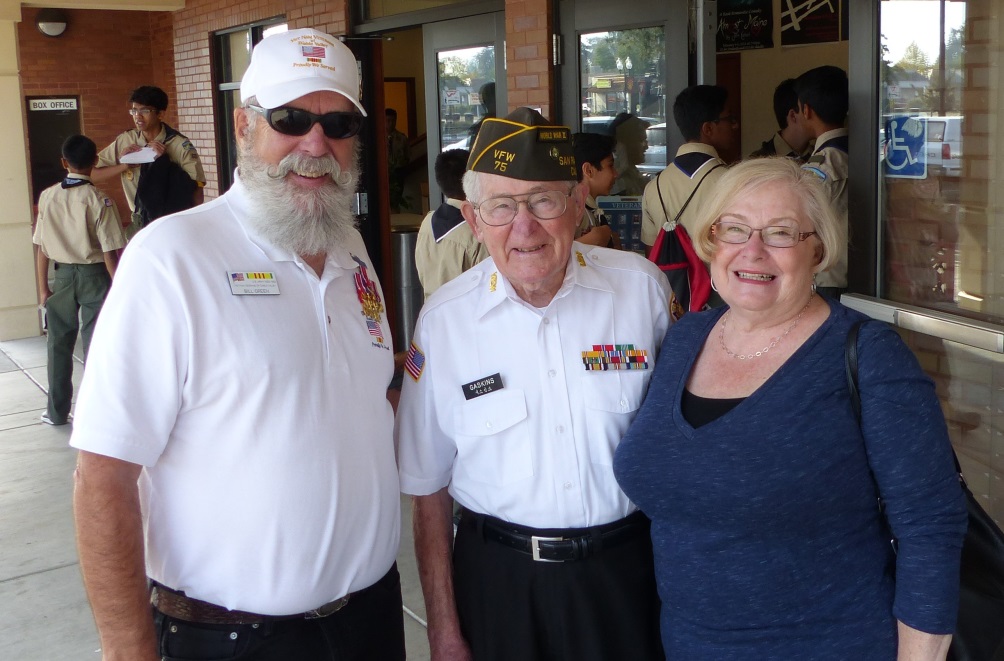 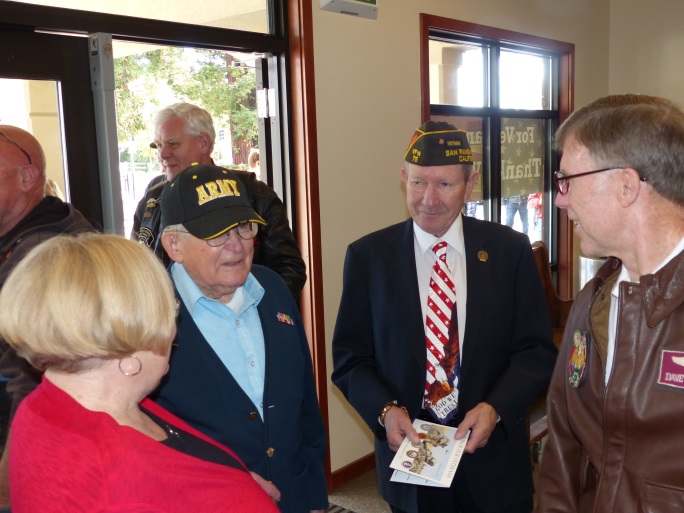 VETERAN’S DAY CEREMONY AT 
SAN RAMON VALLEY HIGH SCHOOL
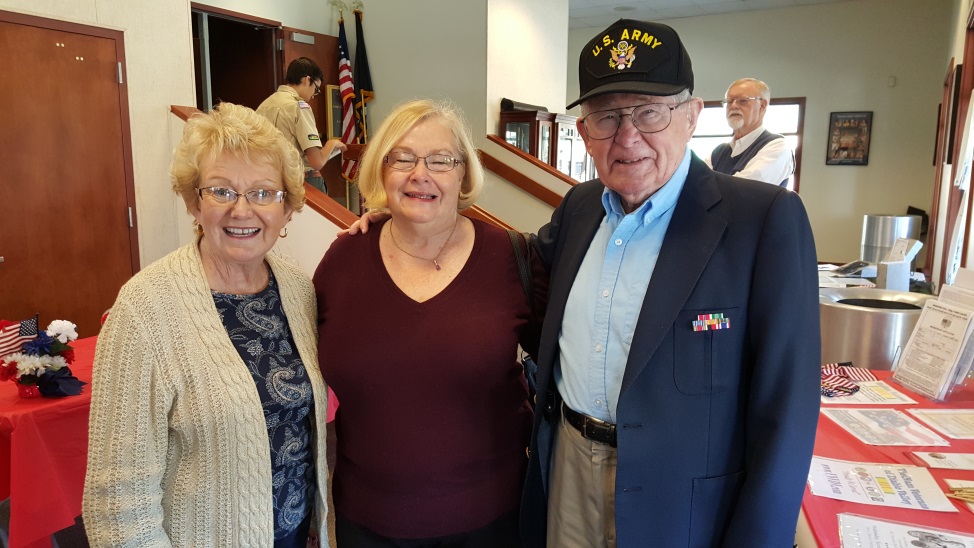 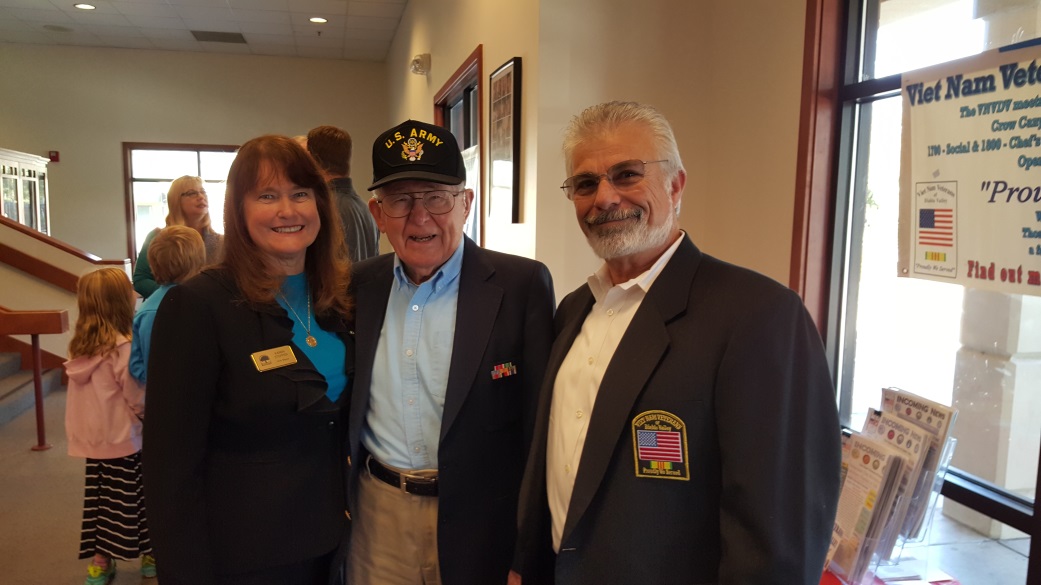 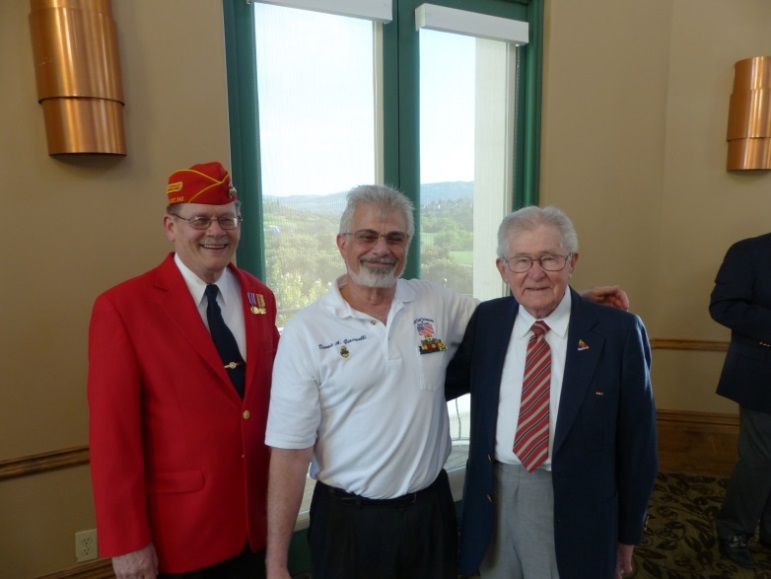 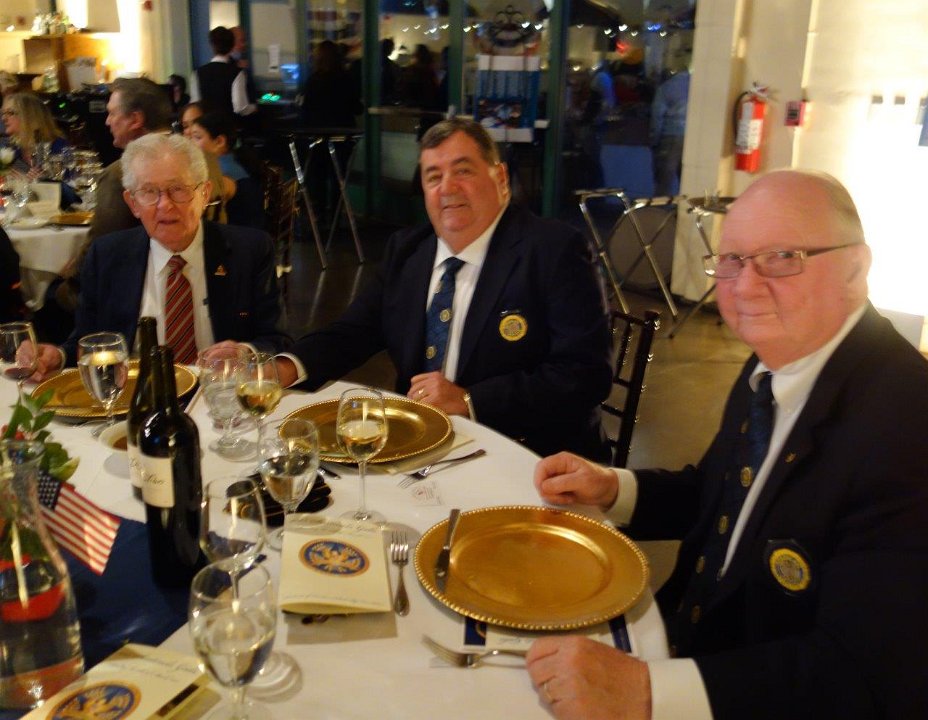 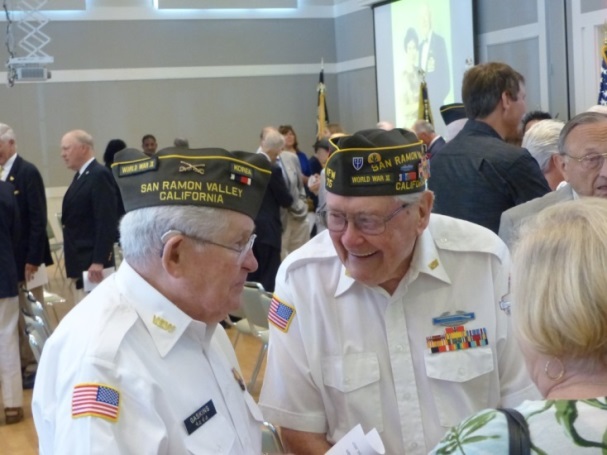 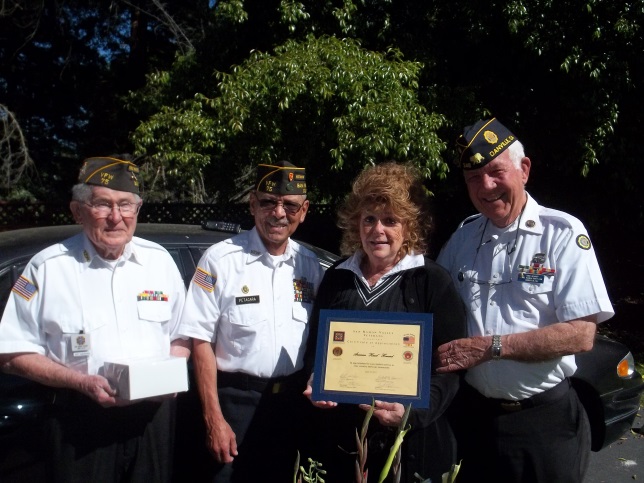 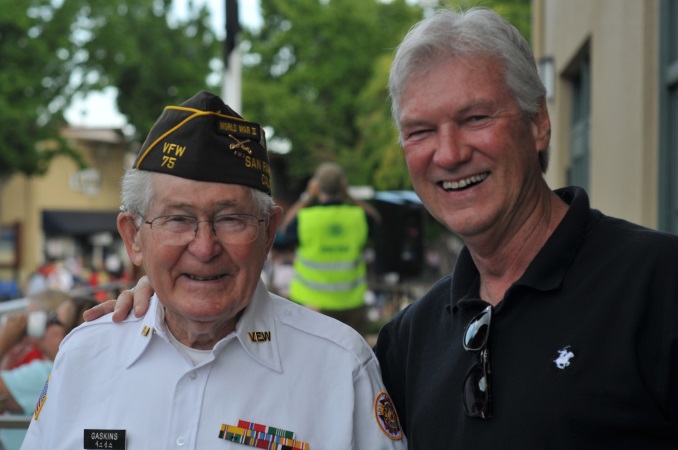 Art had a way of making us all feel special
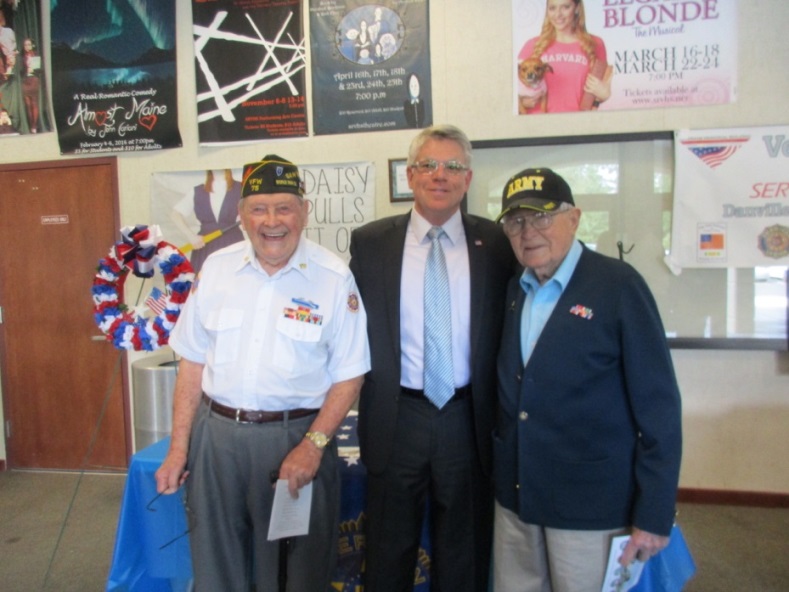 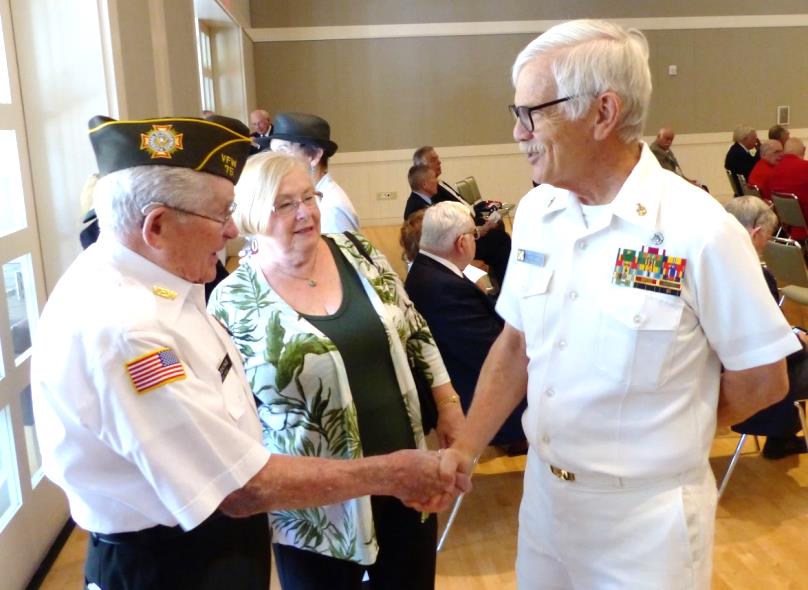 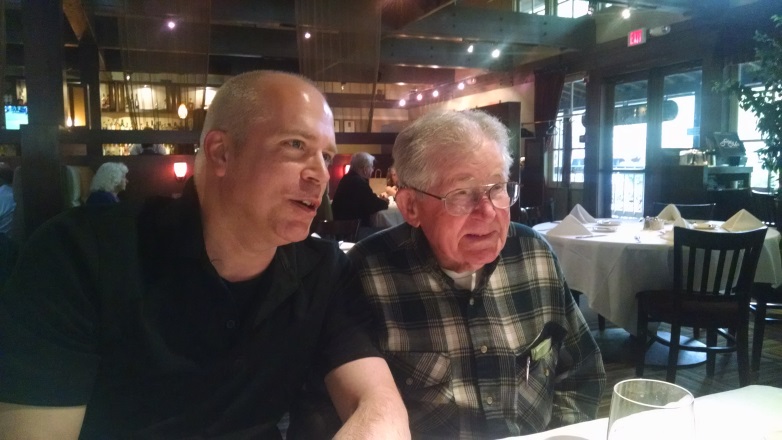 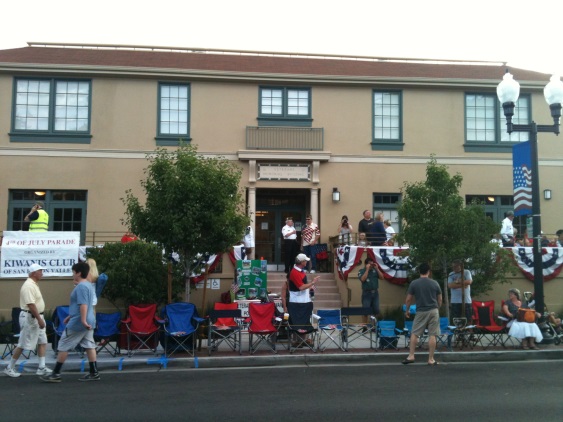 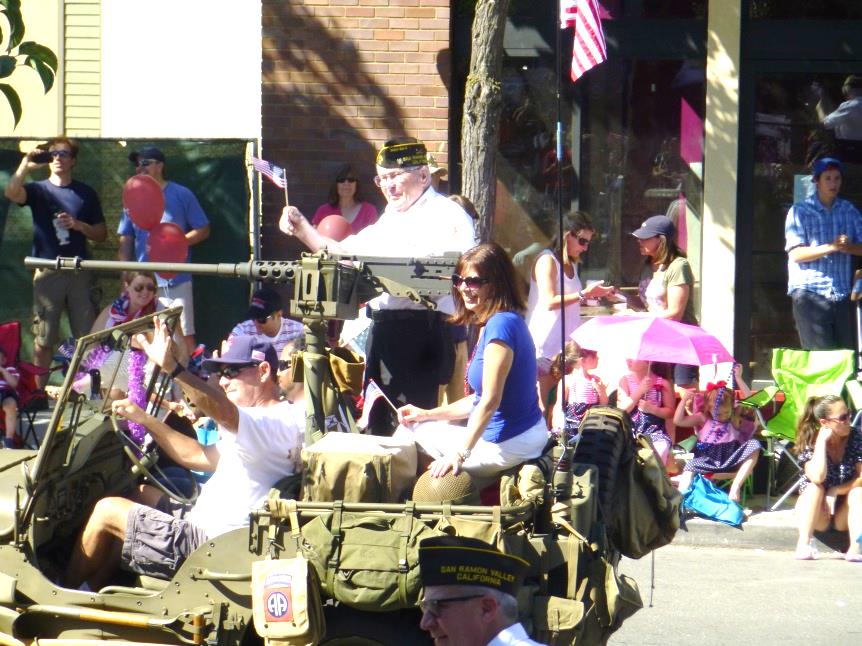 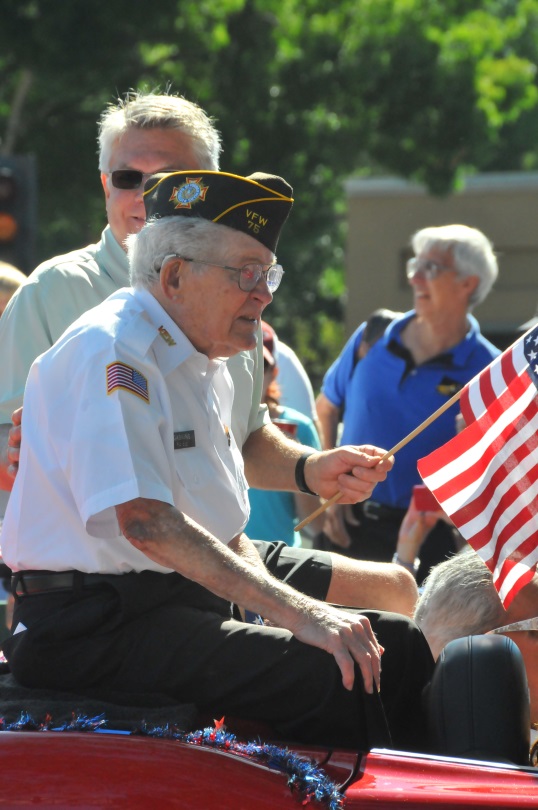 2013
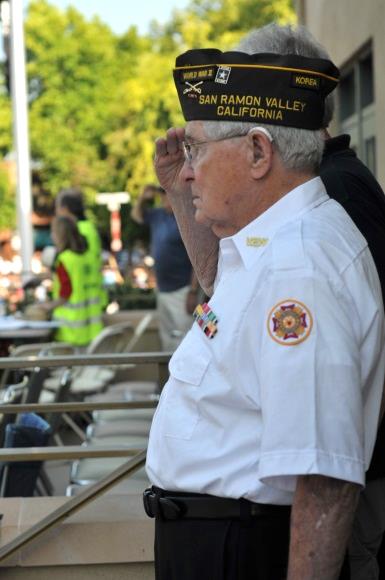 2015
DANVILLE’S 
4TH OF JULY PARADE
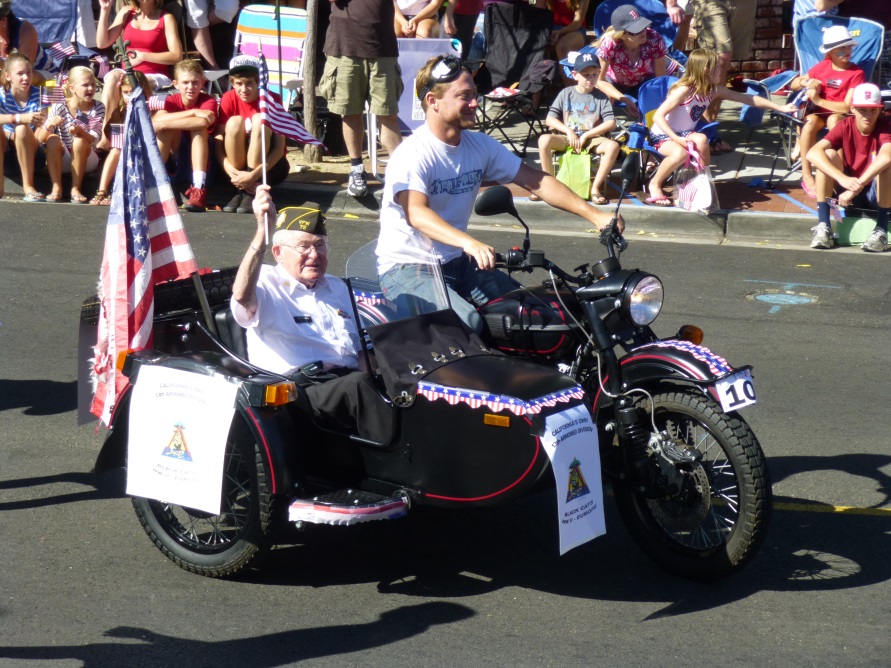 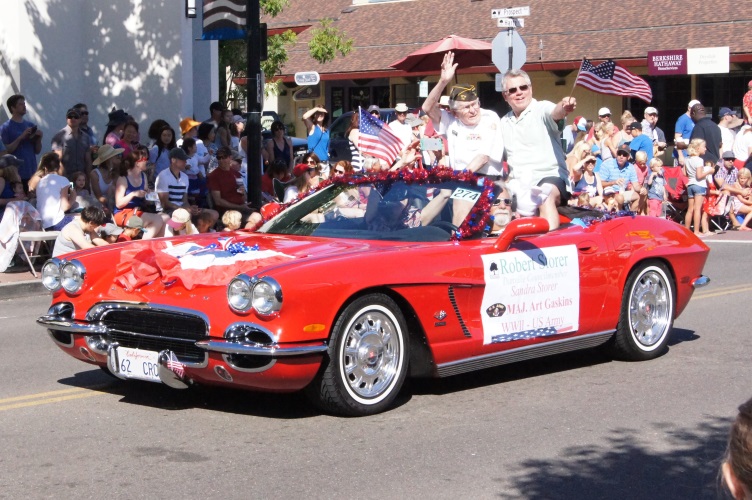 2012 in Jeremy Orvik's replica WW II motorcycle and sidecar
2016
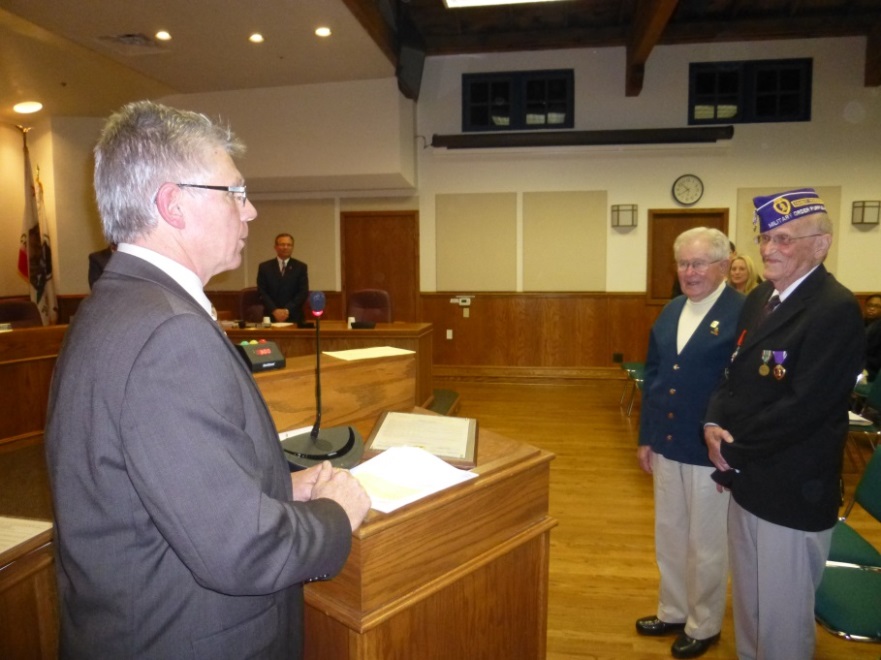 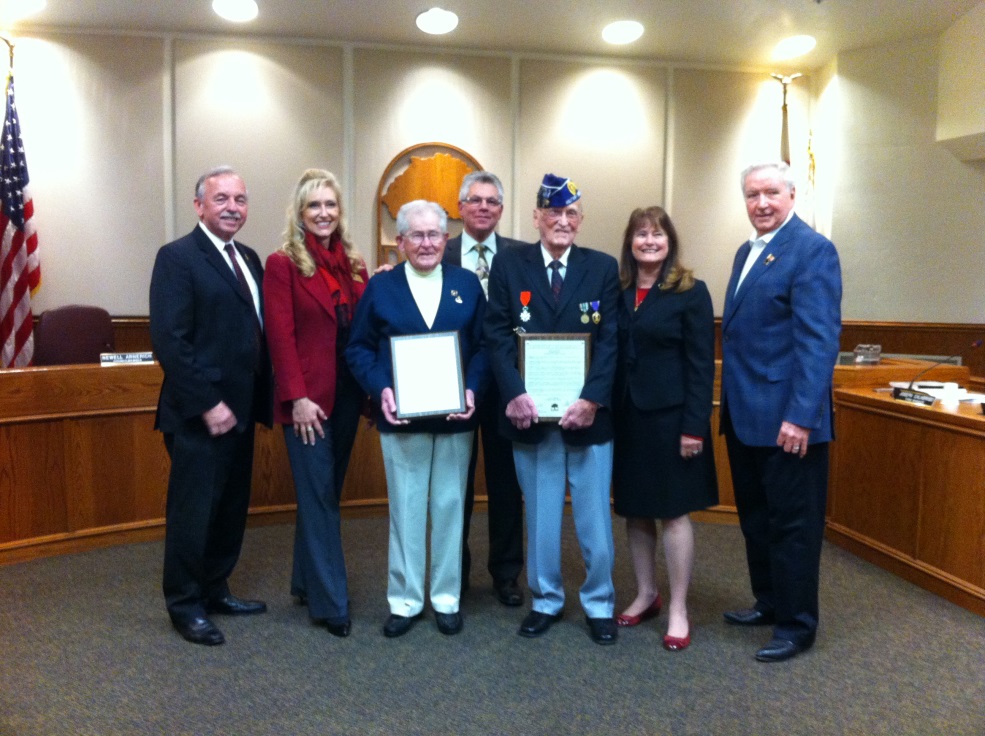 Town of Danville WW II Veteran Tribute
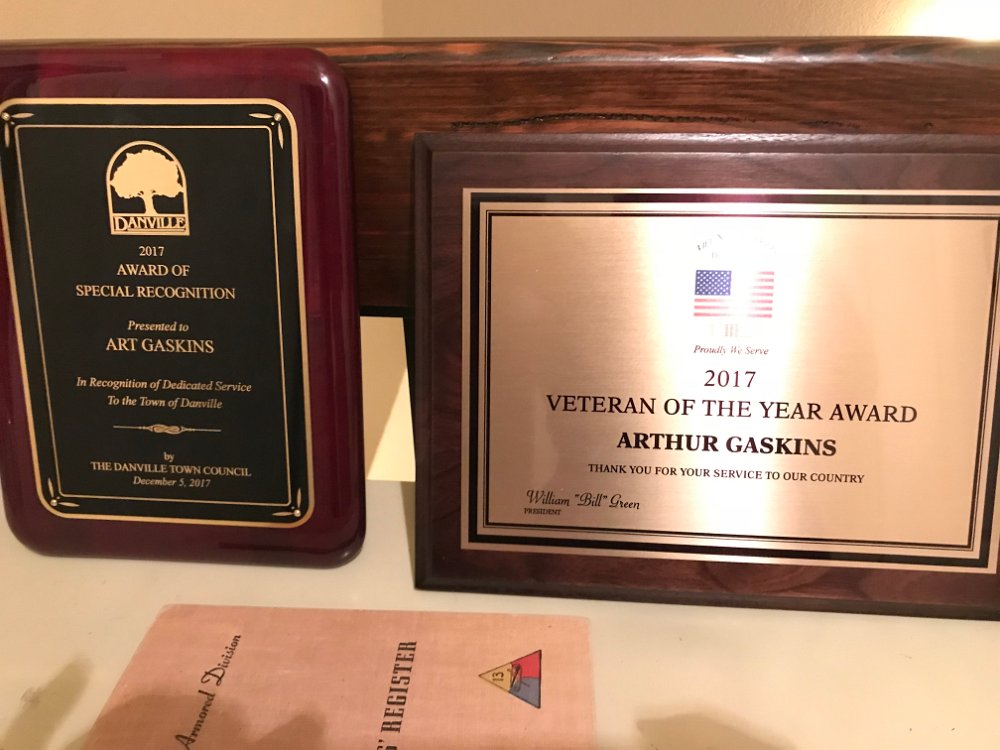 Viet Nam Veterans of Diablo Valley 
“Veteran of the Year”
Town of Danville 
Special Recognition 2007
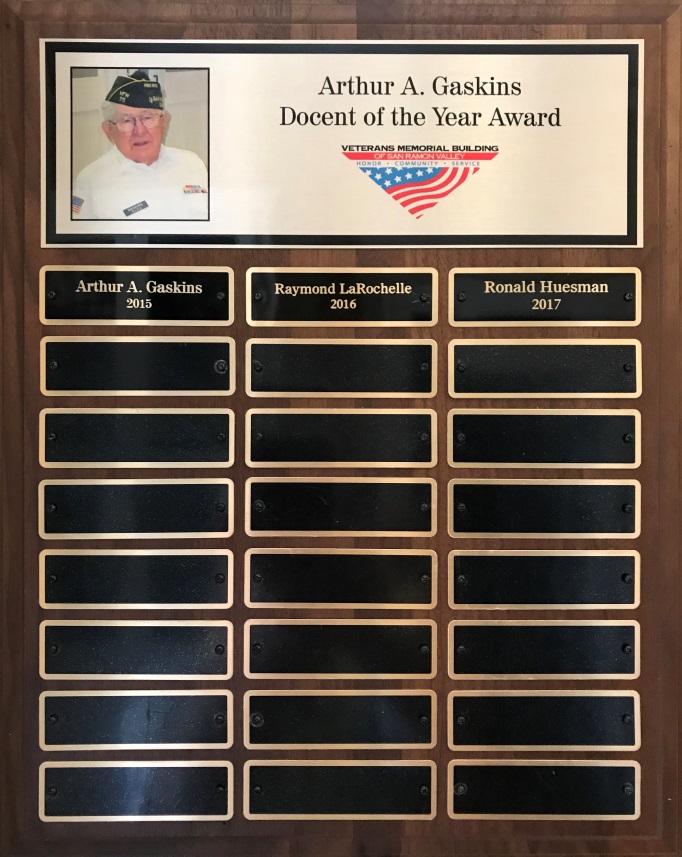 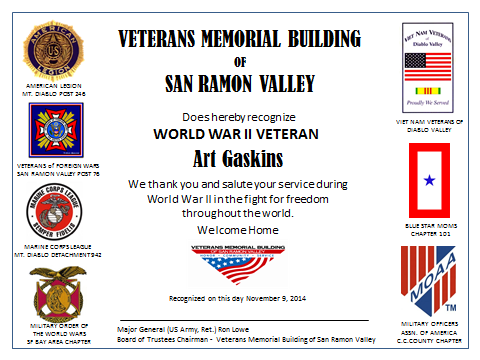 Art was also was the primary docent and greeter for years.  A perpetual plaque was created to honor him.
Veterans Memorial Building 
WW II Veteran Tribute in 2014
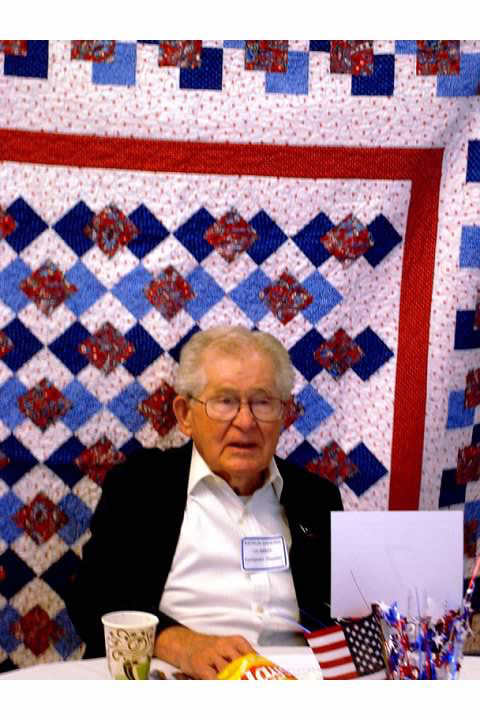 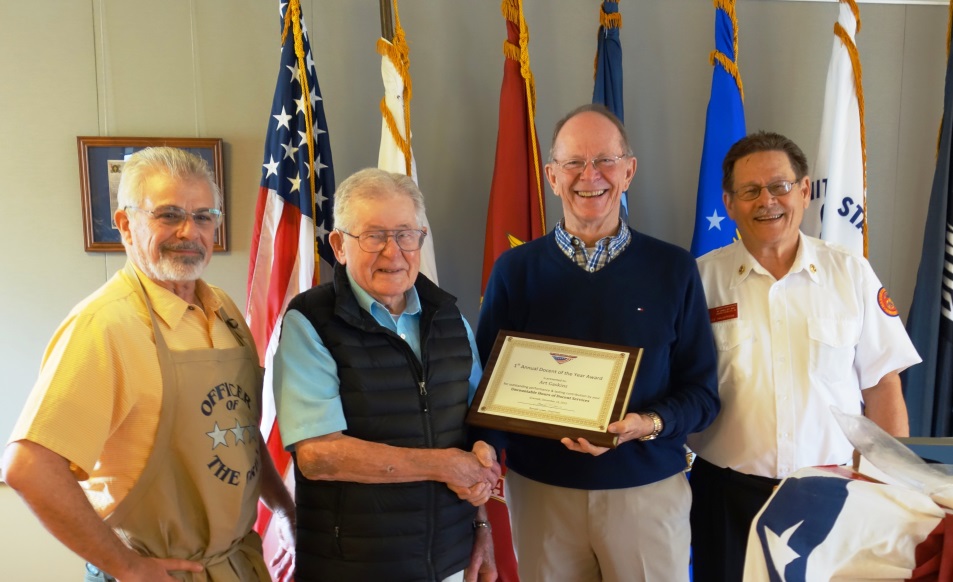 Art was the first receipriant of the Arthur A. Gaskins “Docent of the Year” award in 2015.
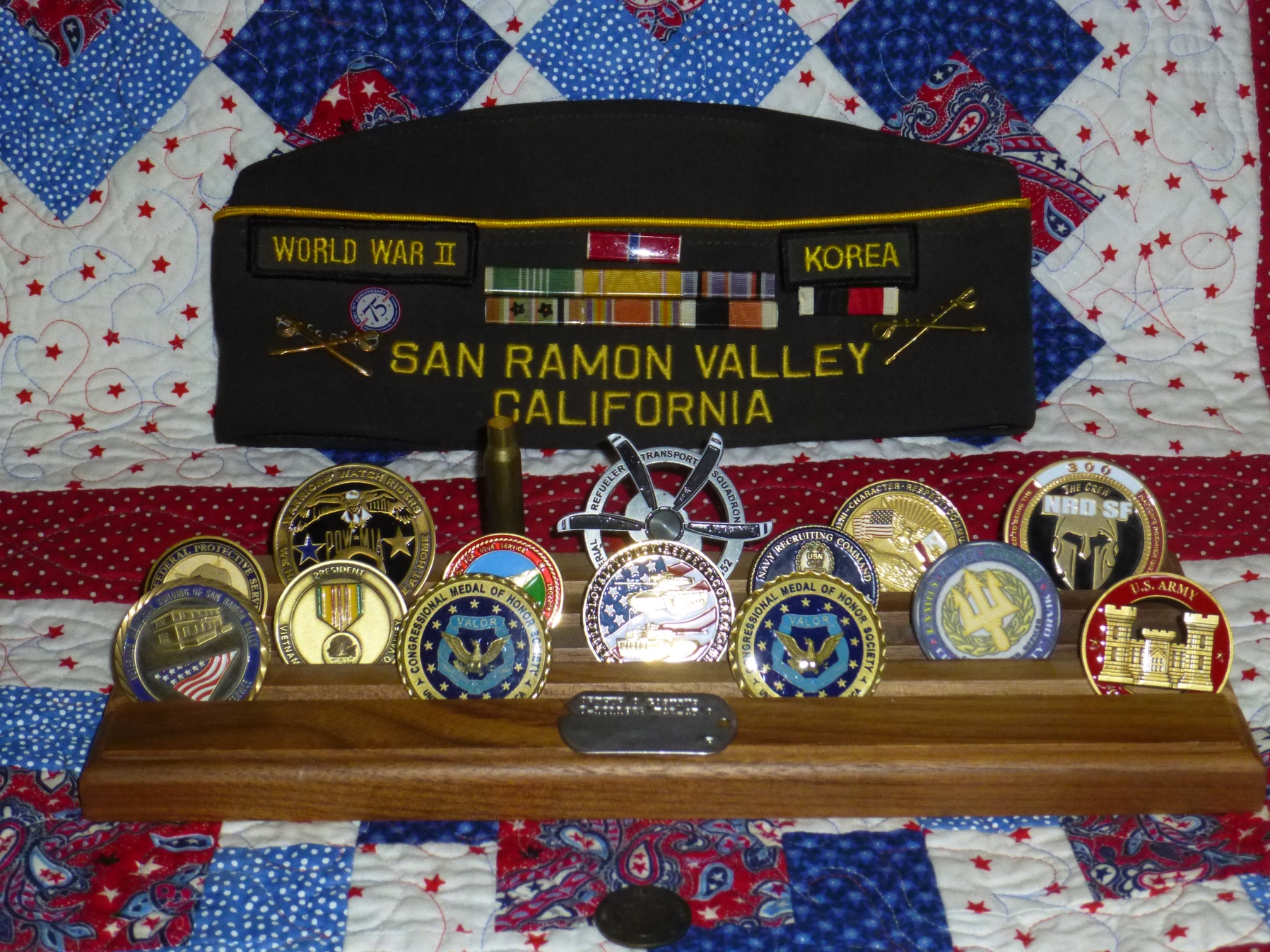 Art’s treasures- VFW hat, challenge coins, 
his dog tag in front and quilt in background
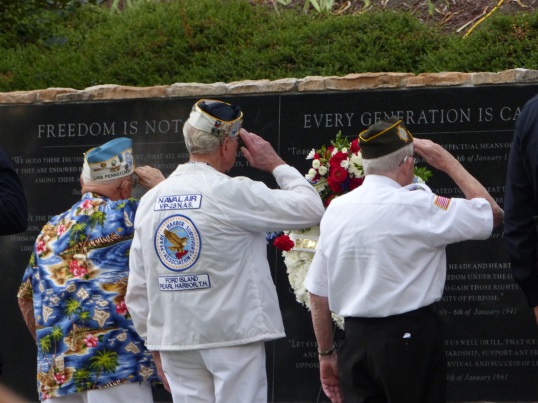 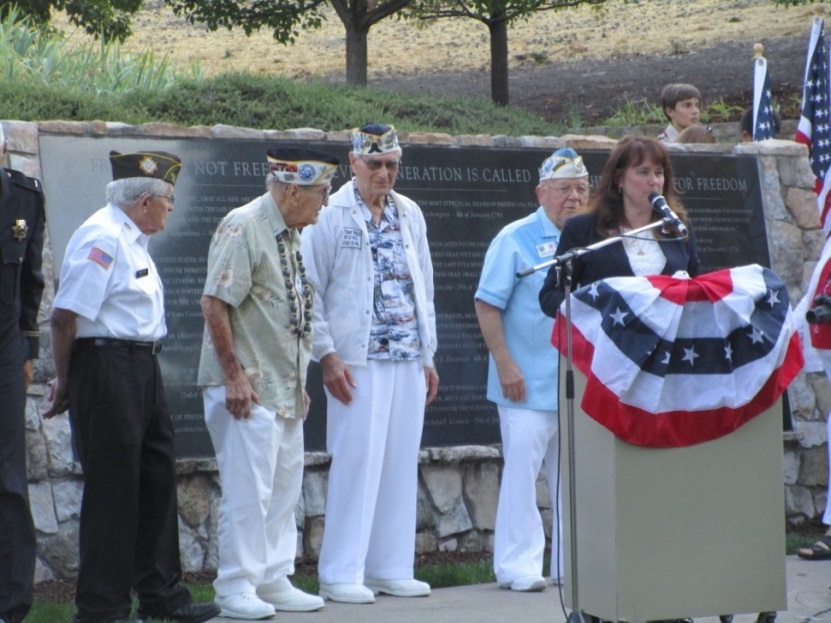 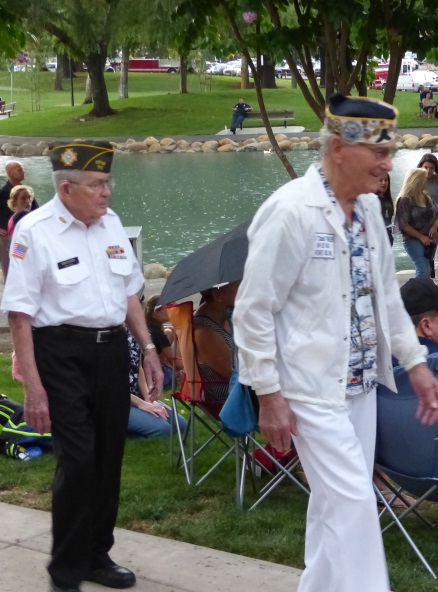 Danville’s 9-11 Ceremony at Oak Hill Park
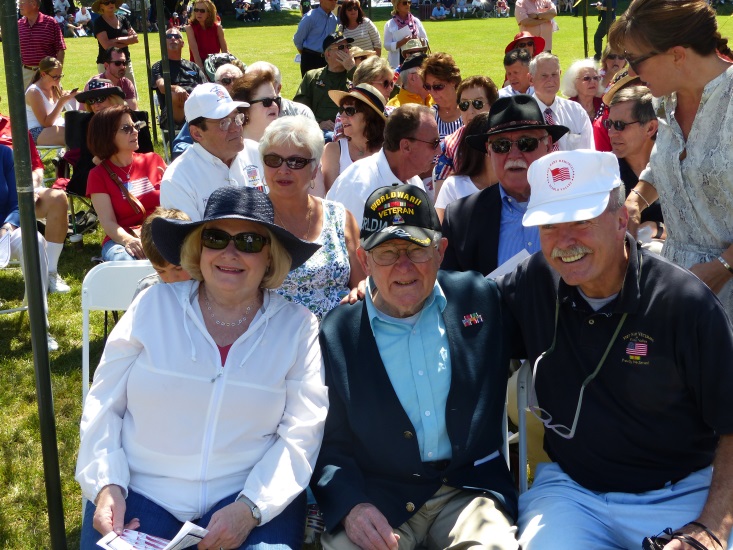 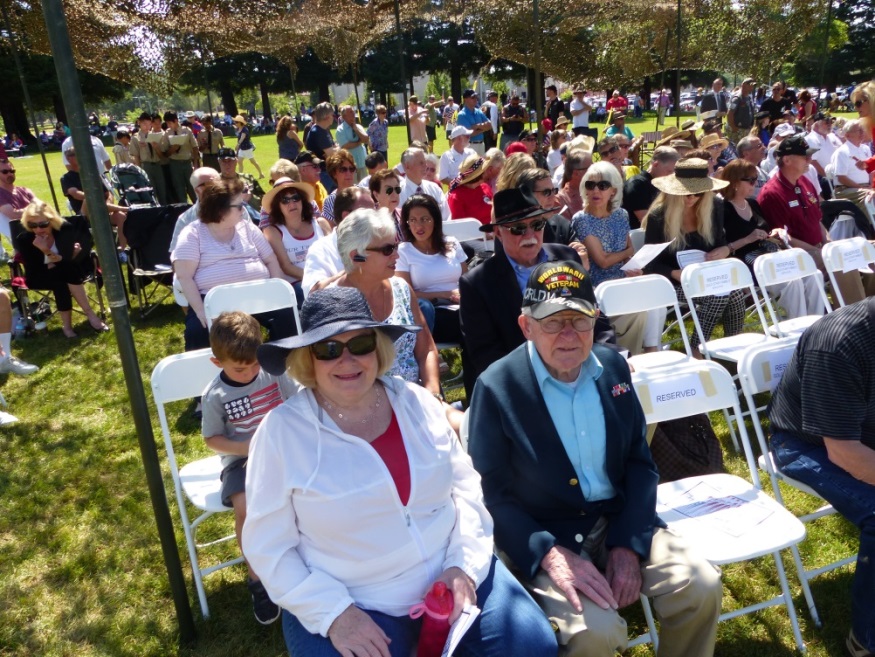 VNVDV Memorial Day Ceremony at Oak Hill Park
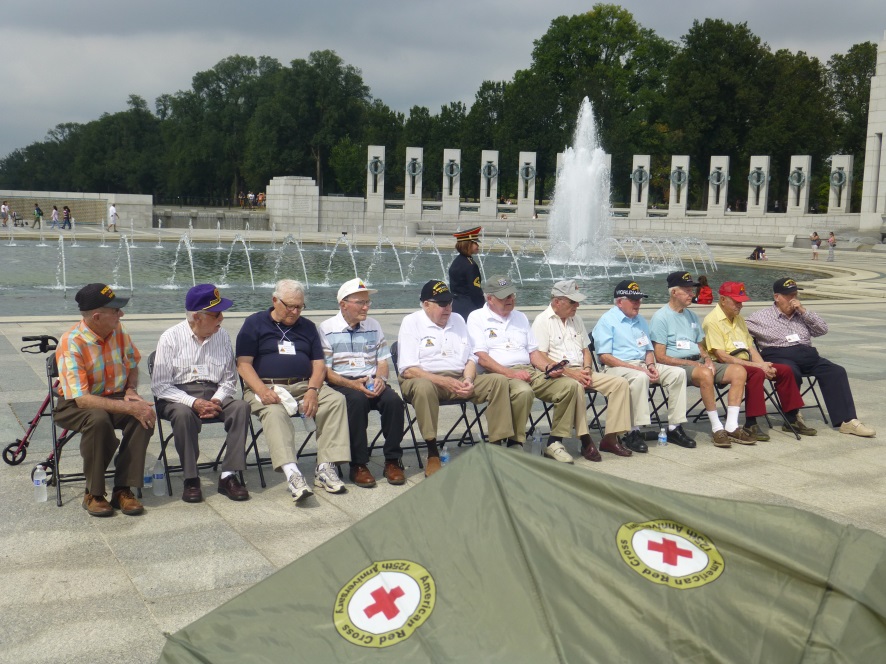 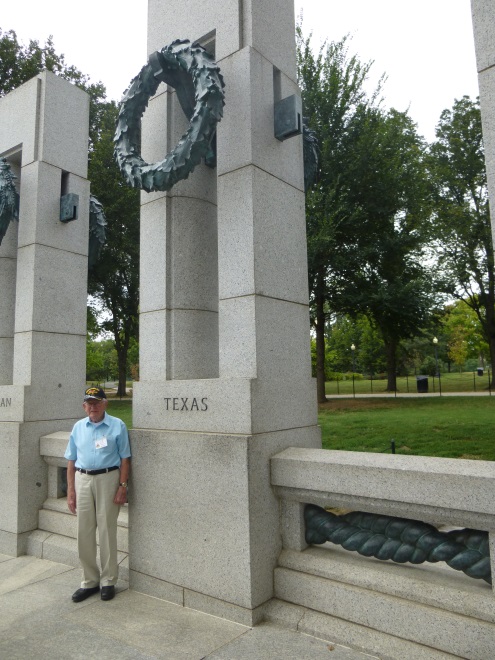 13th Armored Division Reunion and Ceremony in 2015 at the 
WW II Memorial 
in Washington DC
Art standing next to his home State of Texas Momument
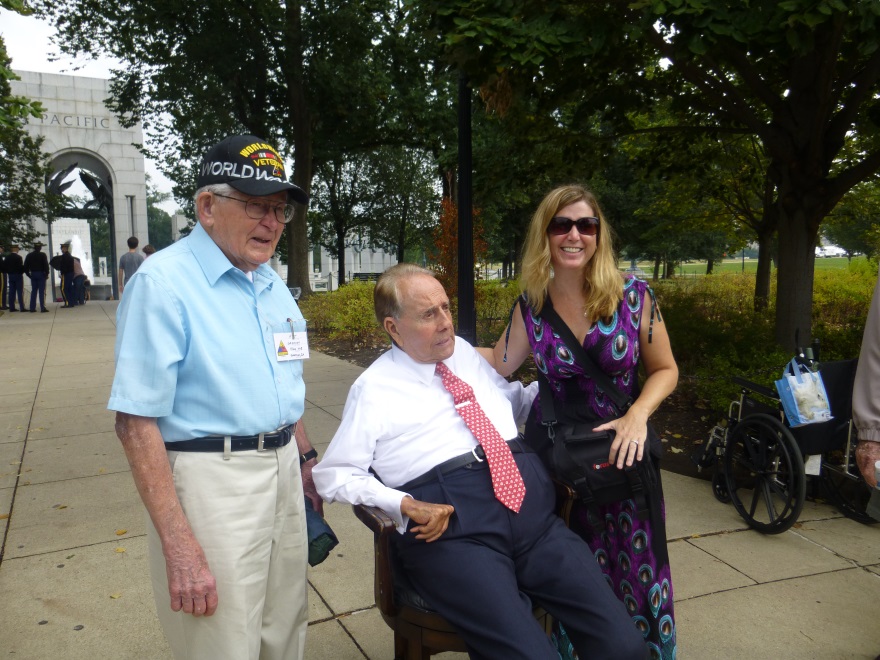 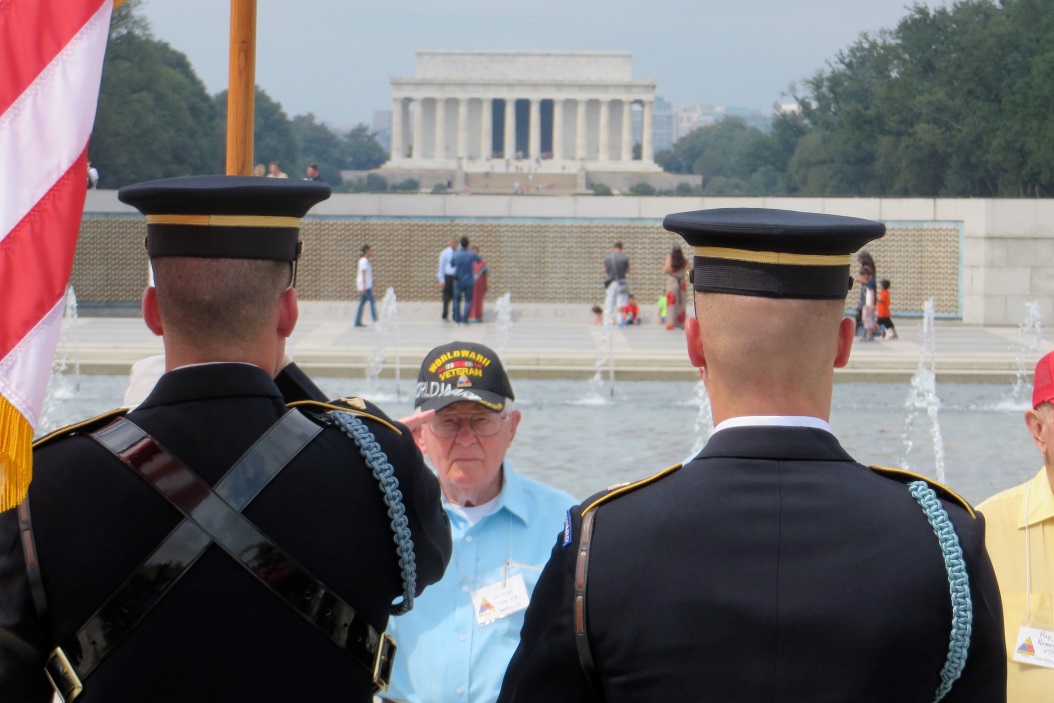 Meeting Bob Dole at WW II Memorial with granddaughter Jennifer
Saluting the Color Guard
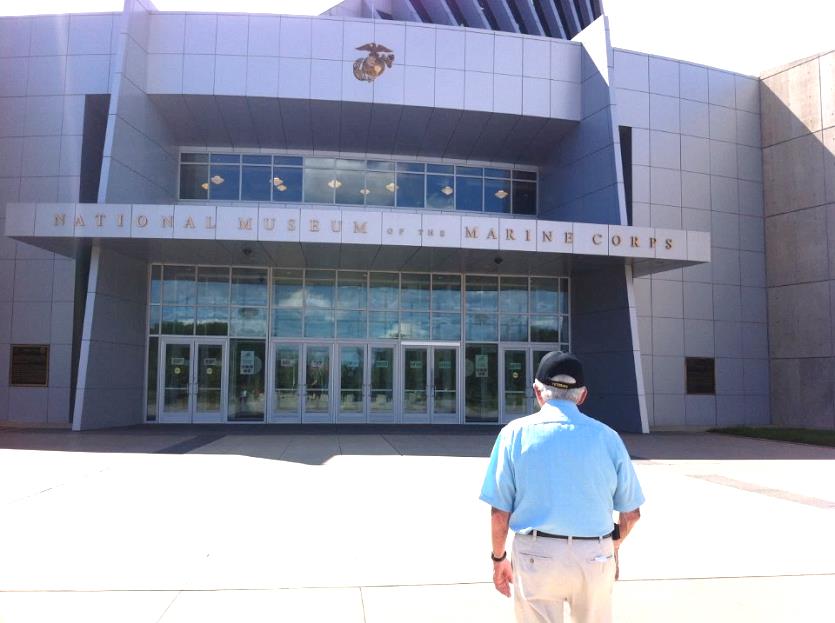 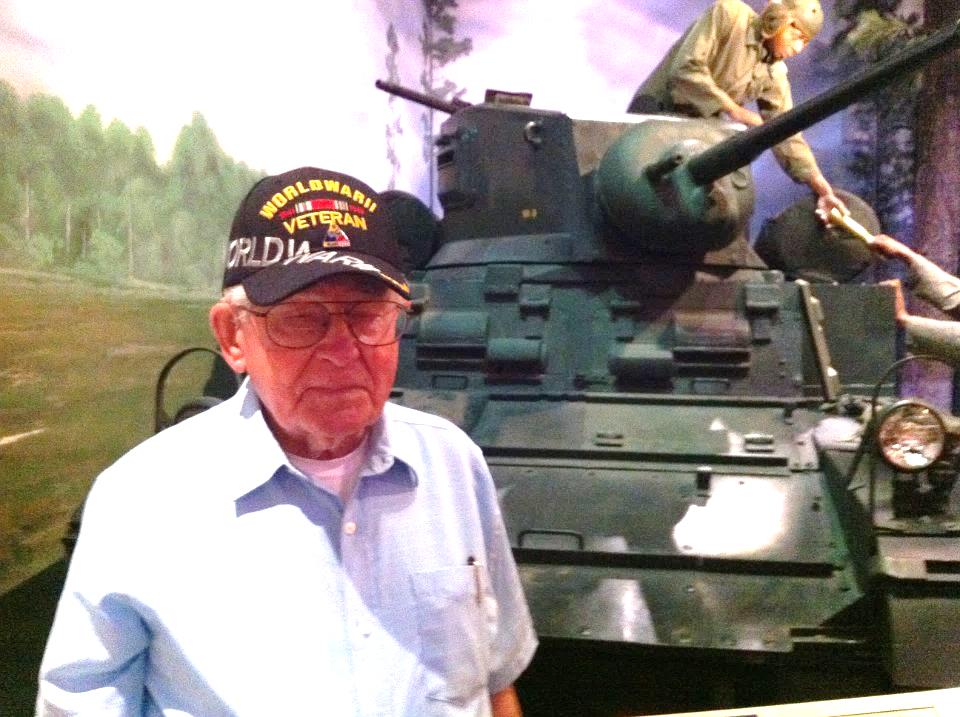 2015 visit to the National Museum of the Marine Corps
In Washington, DC
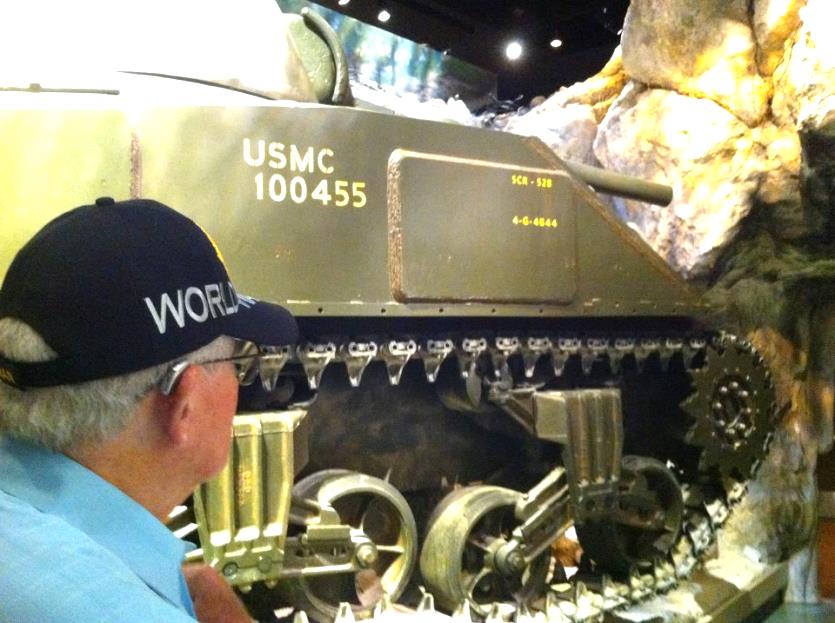 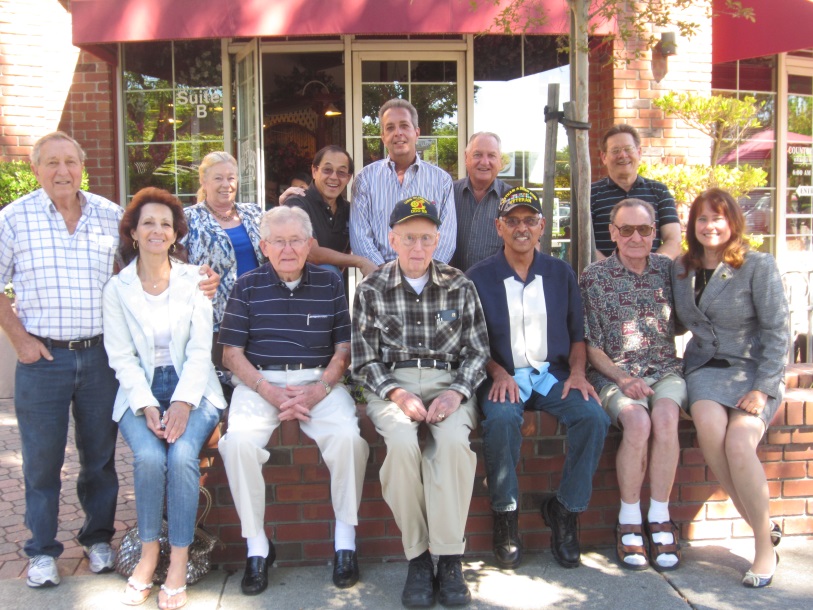 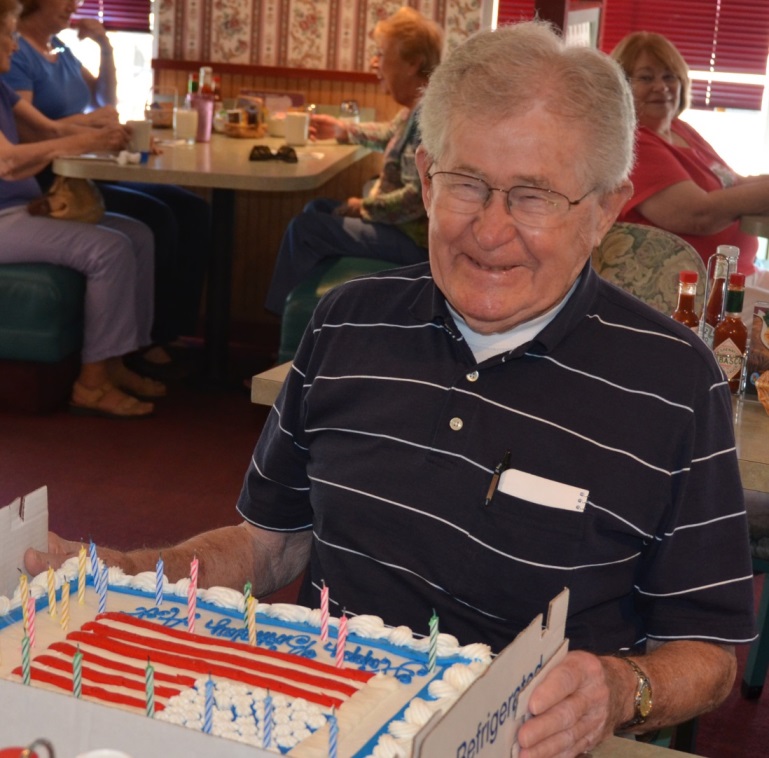 94th Birthday 2012
Birthdays at Country Waffle
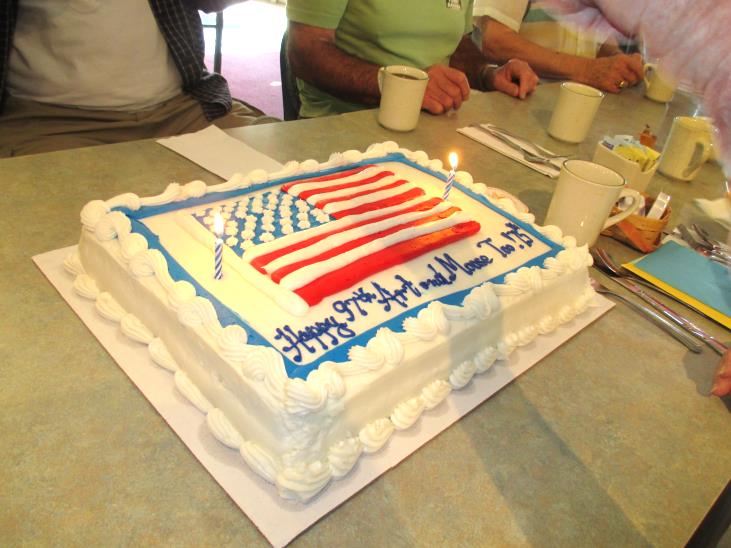 95th Birthday
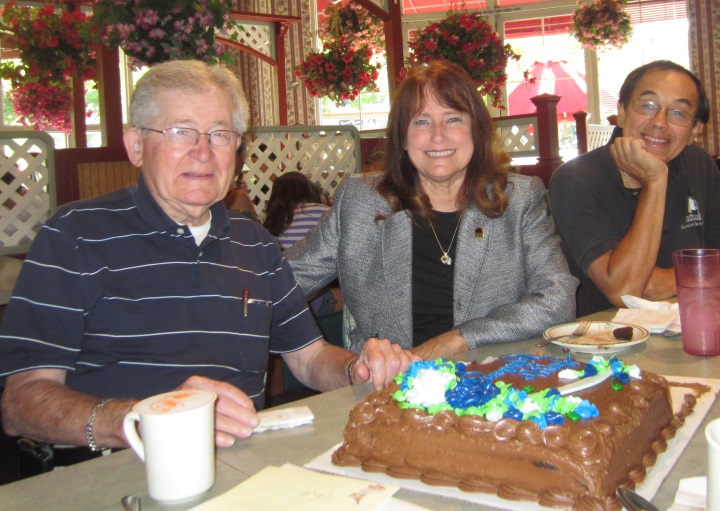 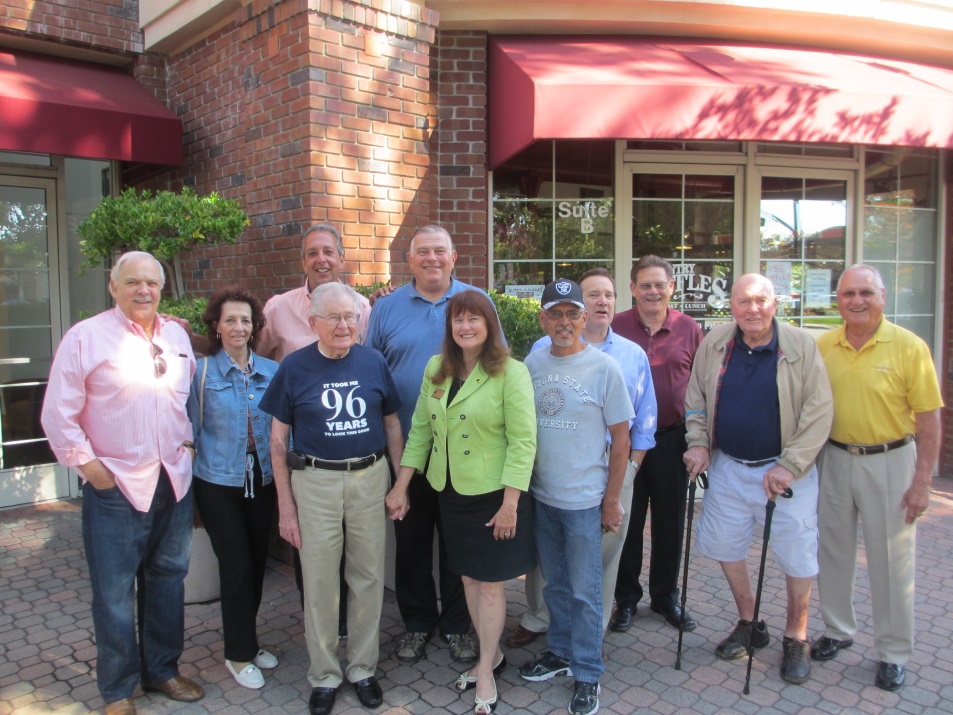 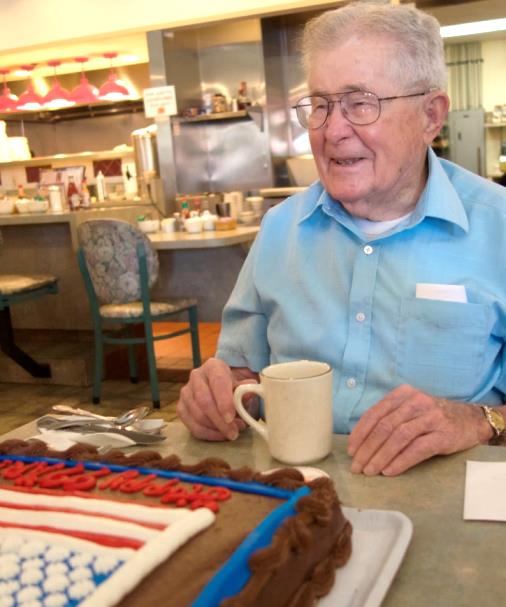 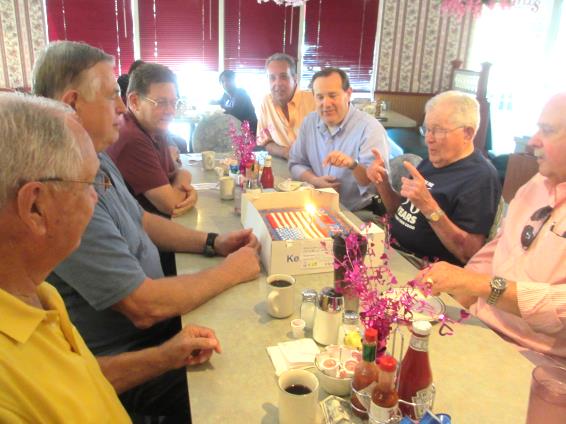 Birthdays at Country Waffle
96th Birthday 2014
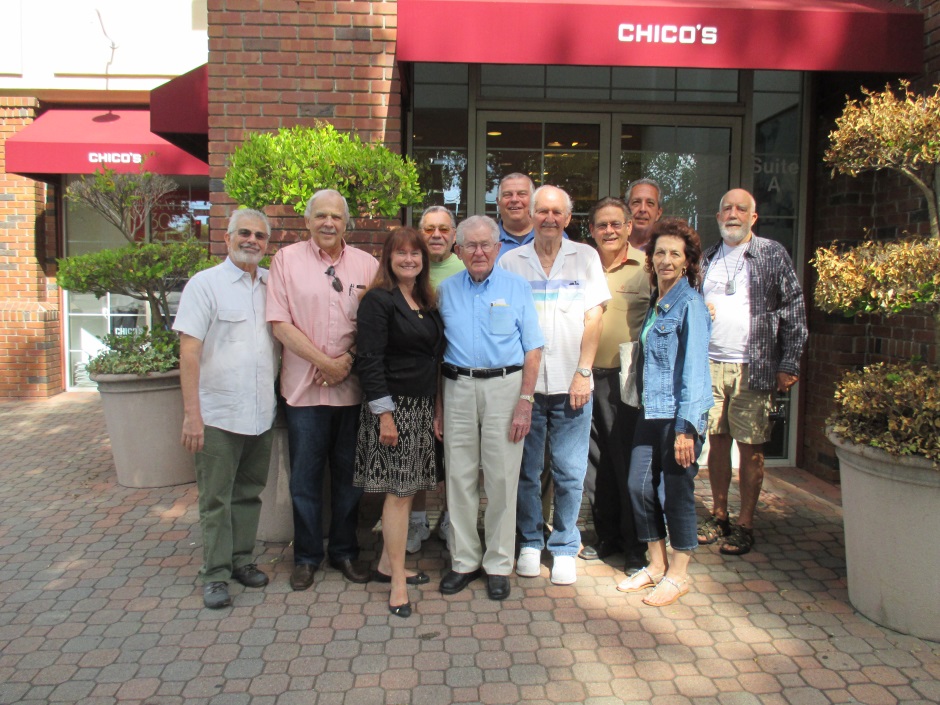 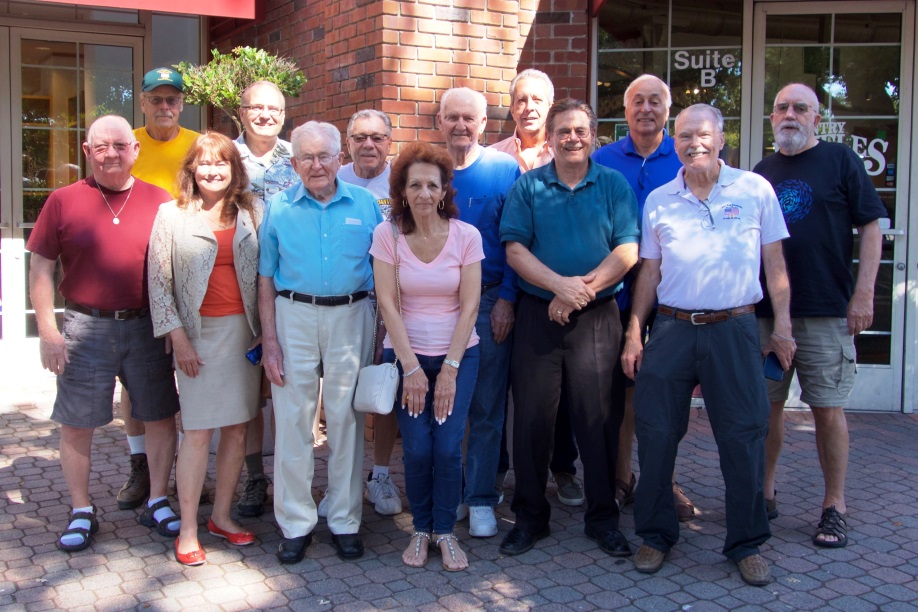 97th Birthday 2015
99th Birthday 2017
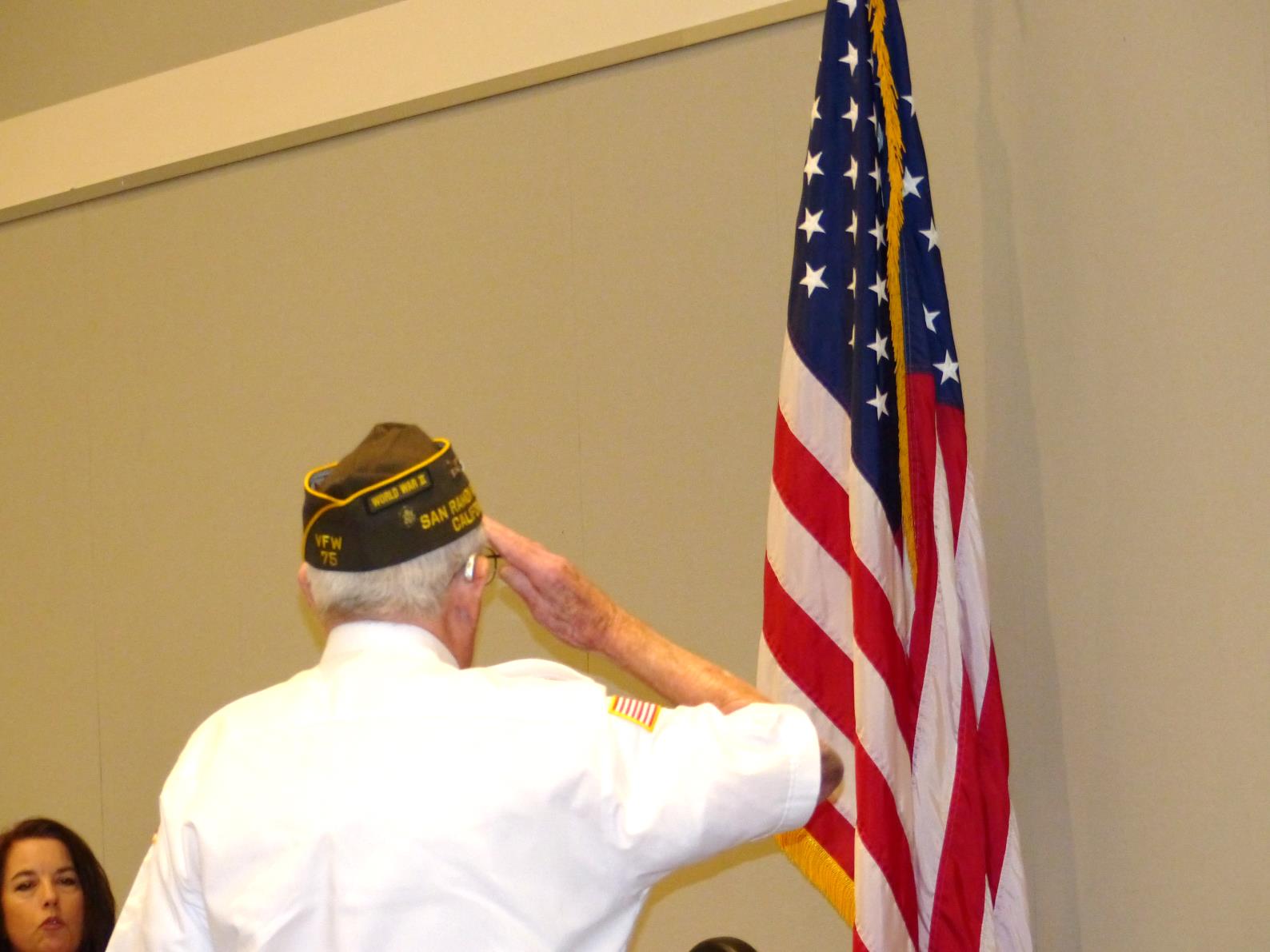 So long, our friend. 
It has been an honor to know you.